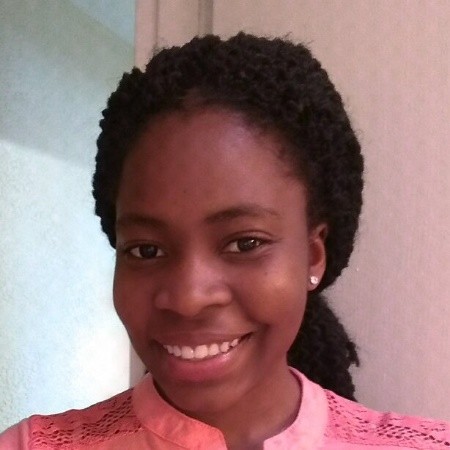 Electric Blind
Group 13
Adedoyin Adepegba – Computer and Electrical Engineering
Joshua Forrest – Electrical Engineering
Ryan Meinke – Computer Engineering
Tien Tran – Electrical Engineering
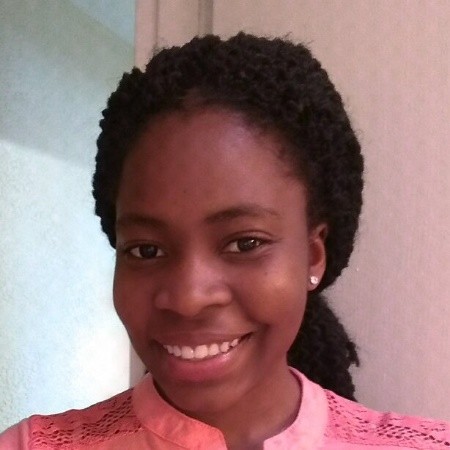 Project Idea
Simple Idea of automating the process of interacting with window blinds
Smart blind:
 to replace conventional blinds
To provide energy saving benefits in addition to environmental advantages
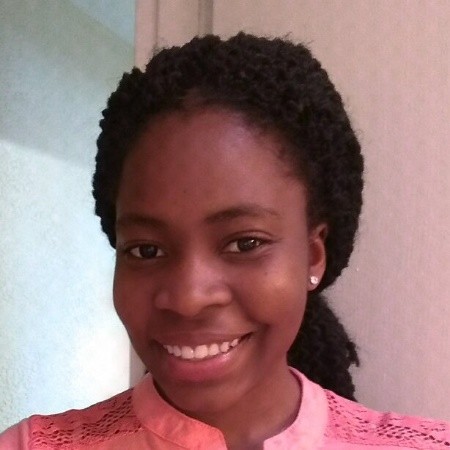 Project Description
Motivation
Cost-efficient and energy saving product due to team member’s interests
Get teamwork experience before proceeding into workplace

Goals and Objectives
Remove conventional blinds and replace with smart ones
Meet the requirement specifications (engineering and marketing specifications)
Develop great teamwork
Produce a successful project
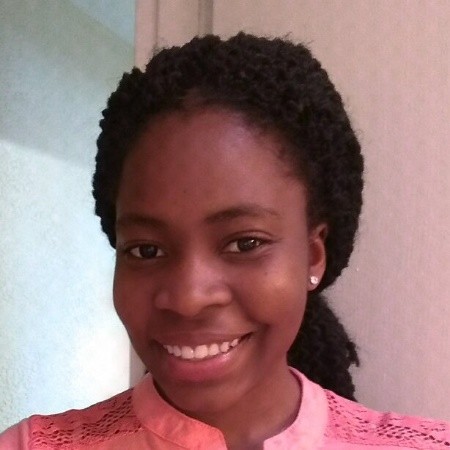 Requirement Specifications
Engineering Specifications
Power Consumption < 20 Watts
Accuracy <= 150cm
Time of Response <= 10 seconds
Idle Time <= 5 minutes
PCB Board Dimension <= 4’’ x 4’’
Activation methods
Switch
Different sensors like PIR sensor
Digital application interface
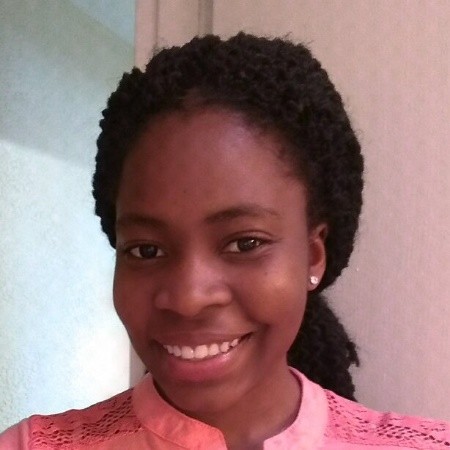 Requirement Specifications
Marketing Specifications
High Safety
Low Cost
High Reliability
Ease of Use
High and efficient performance
Low Power Consumption
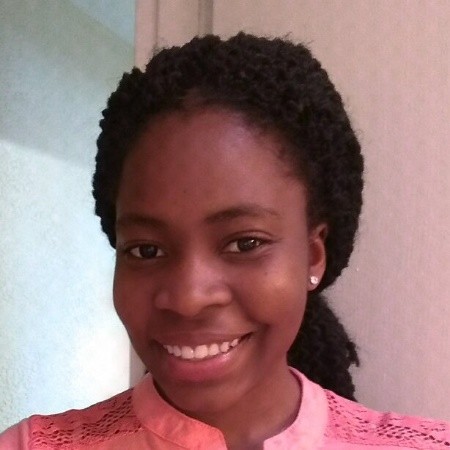 Research – Existing Projects and Products
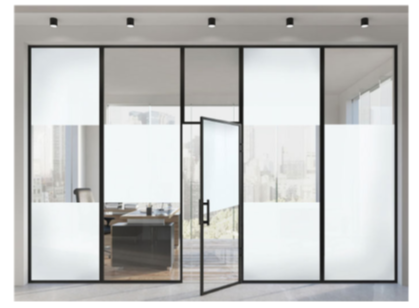 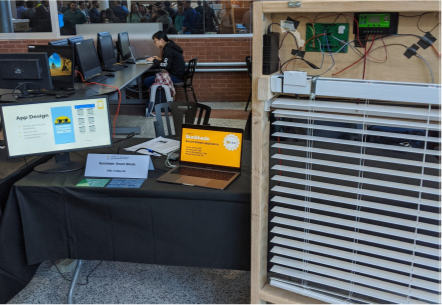 Sunshade (SD Project 2019)
Dream Glass (Smart Blinds)
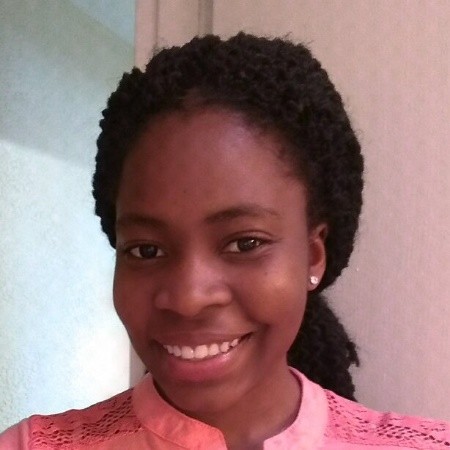 Overall Project Design
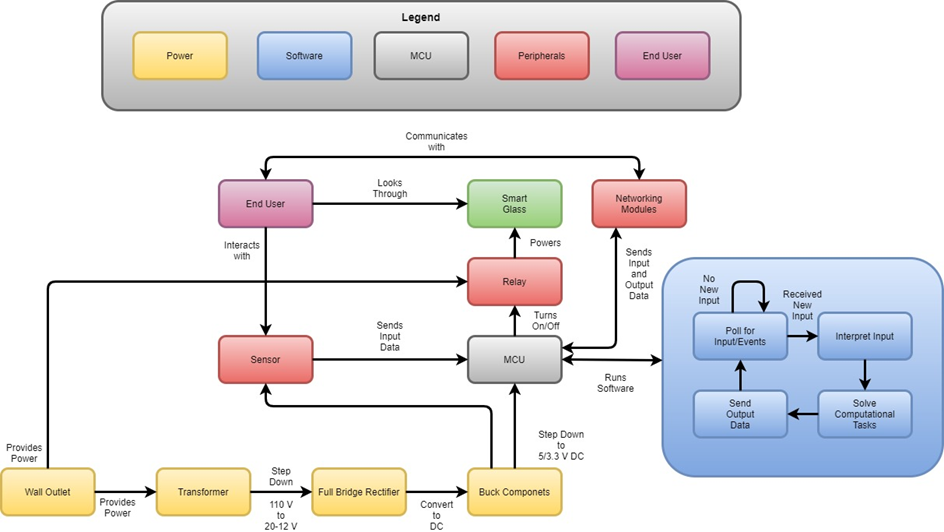 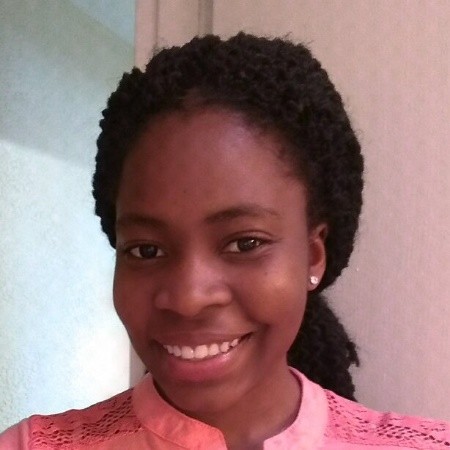 Microcontroller Unit Comparison Table
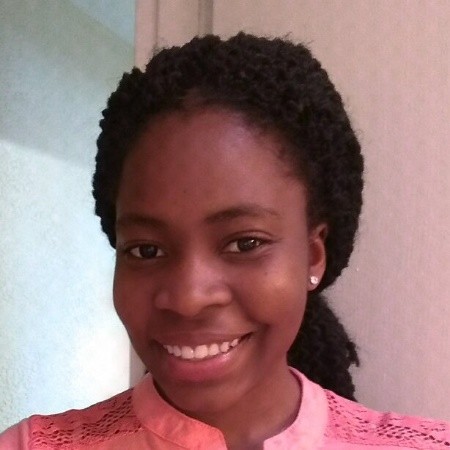 ESP32-WROOM
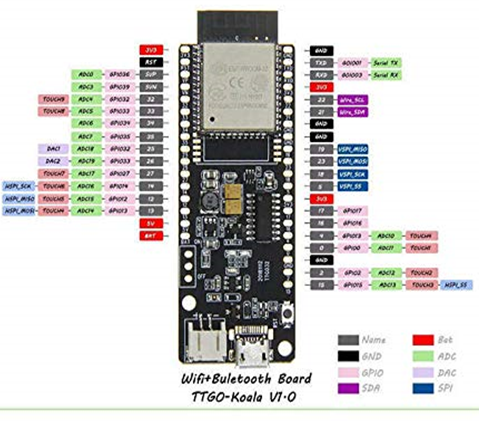 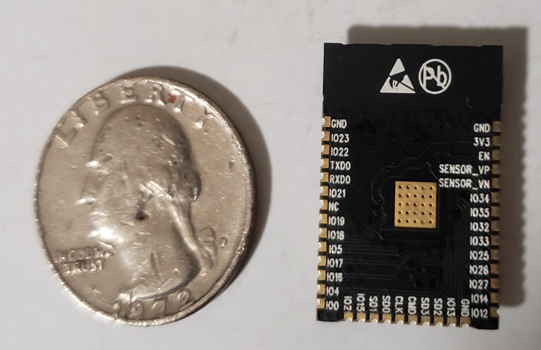 ESP32-WROOM Chip
TTGO-Koala with ESP32-WROOM and 4K Flash memory
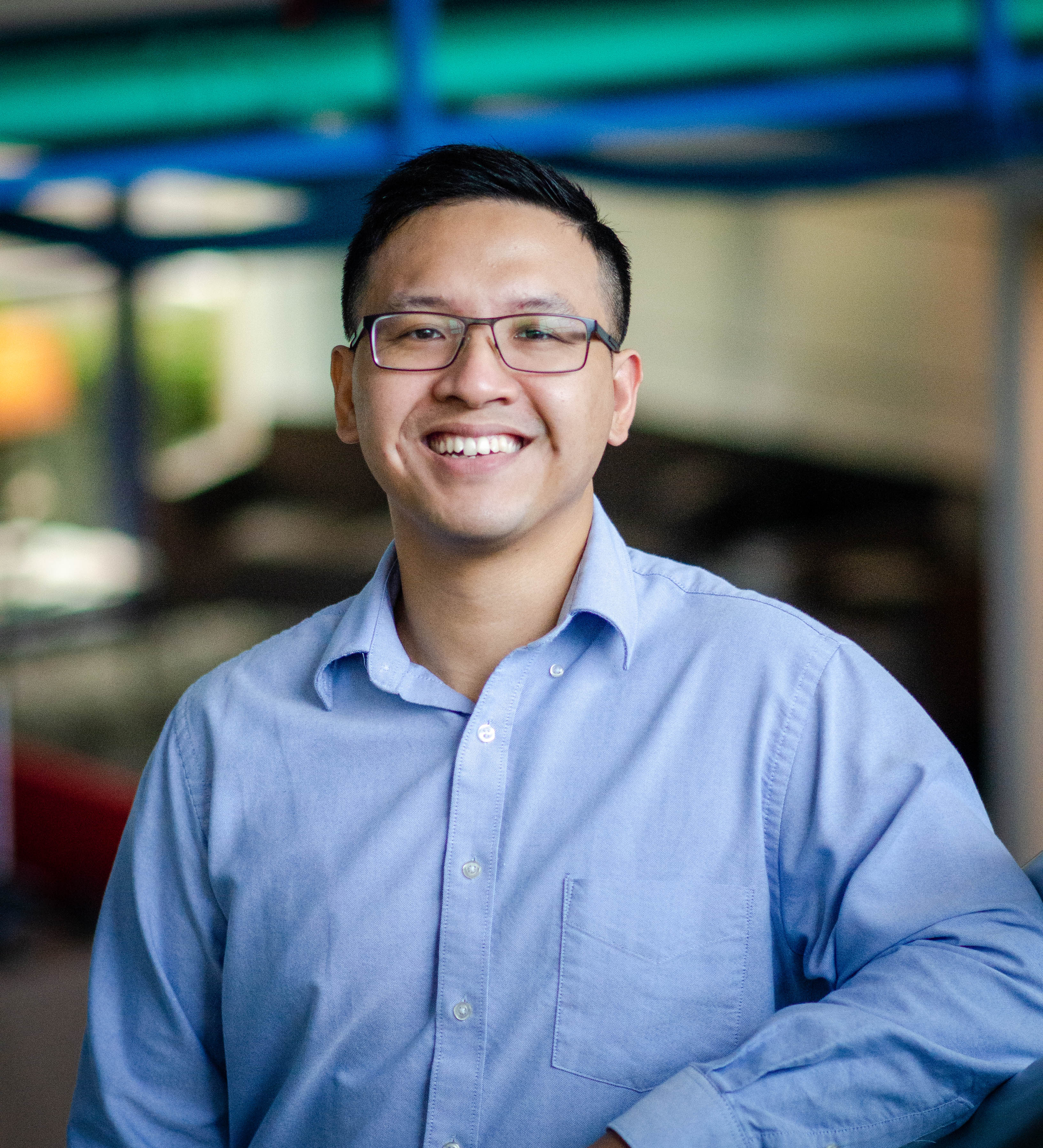 Hardware
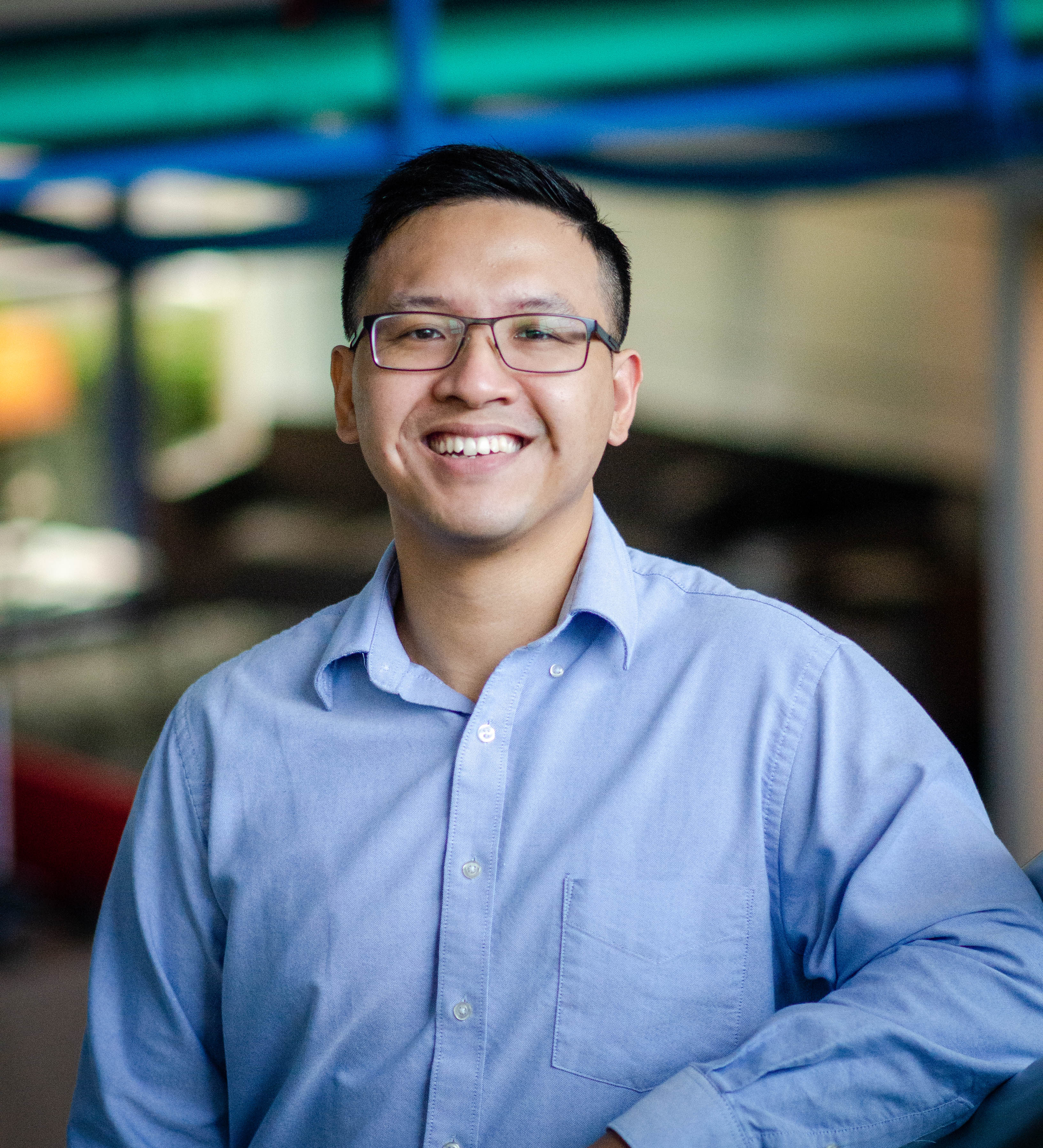 Proximity Sensing Technologies
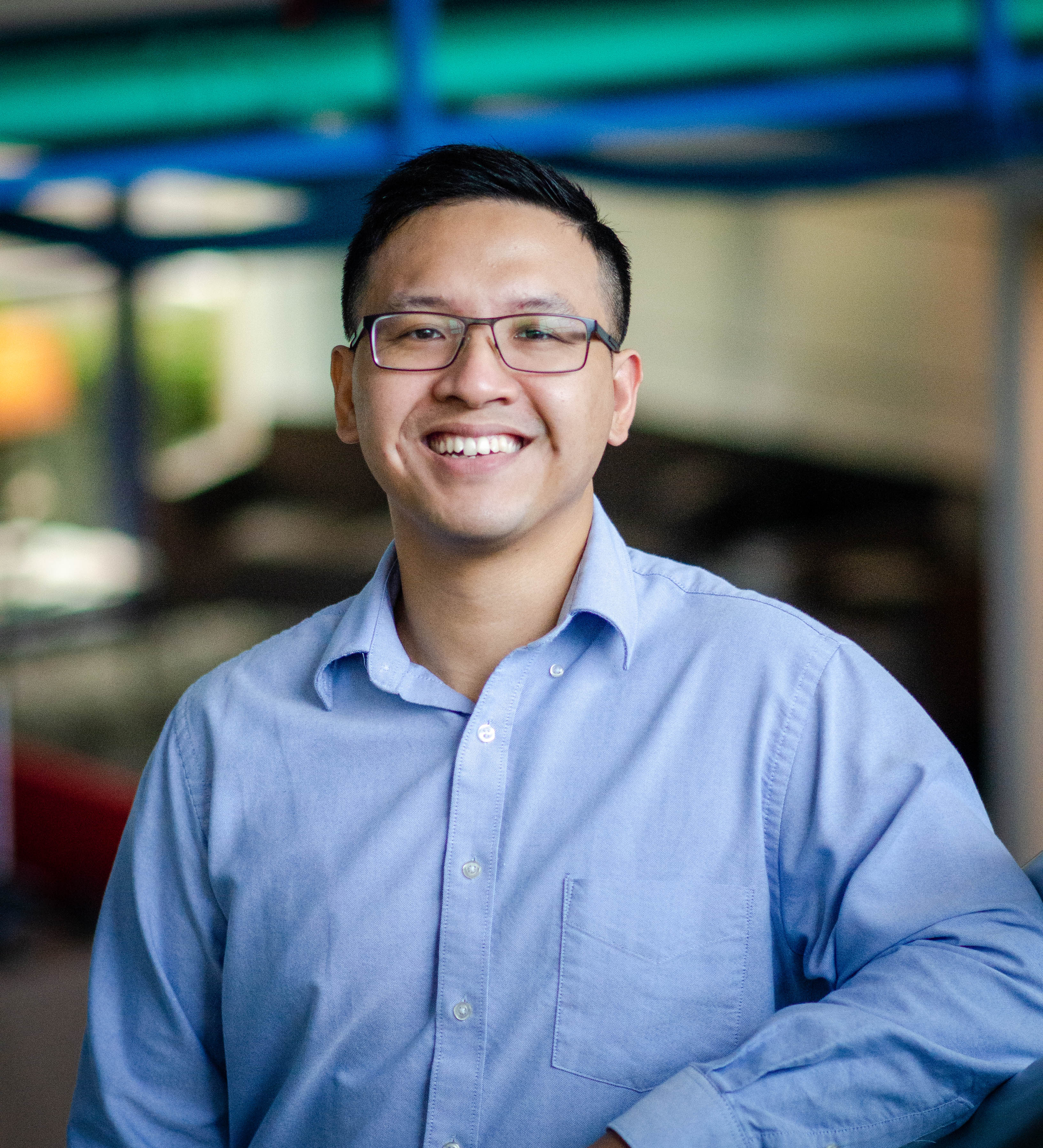 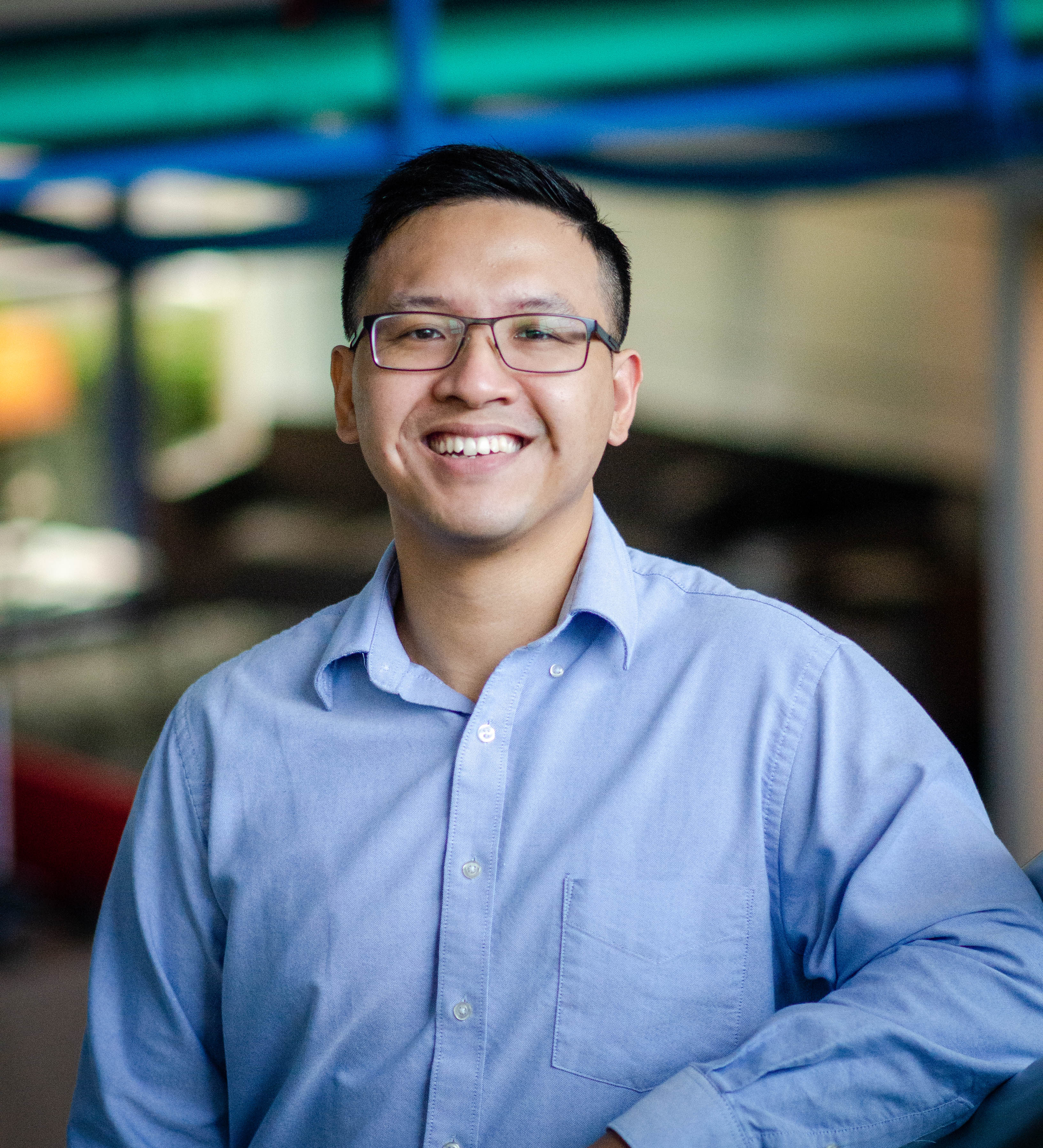 Different Modes for Photoelectric Proximity Sensing Technology
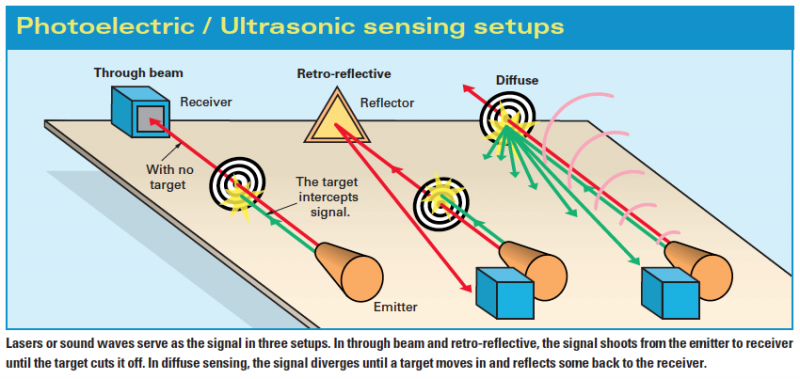 PIR Sensor Selections
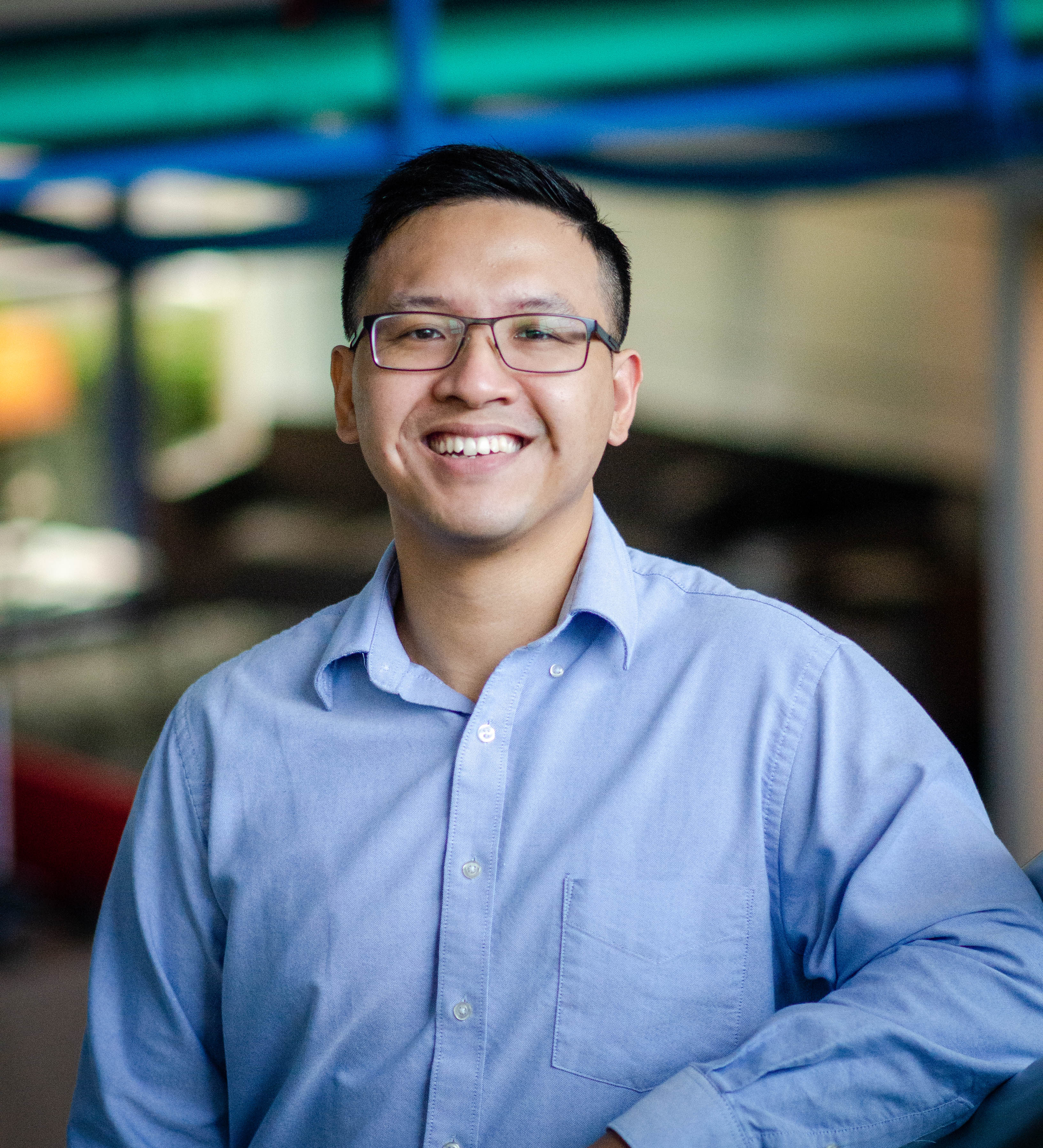 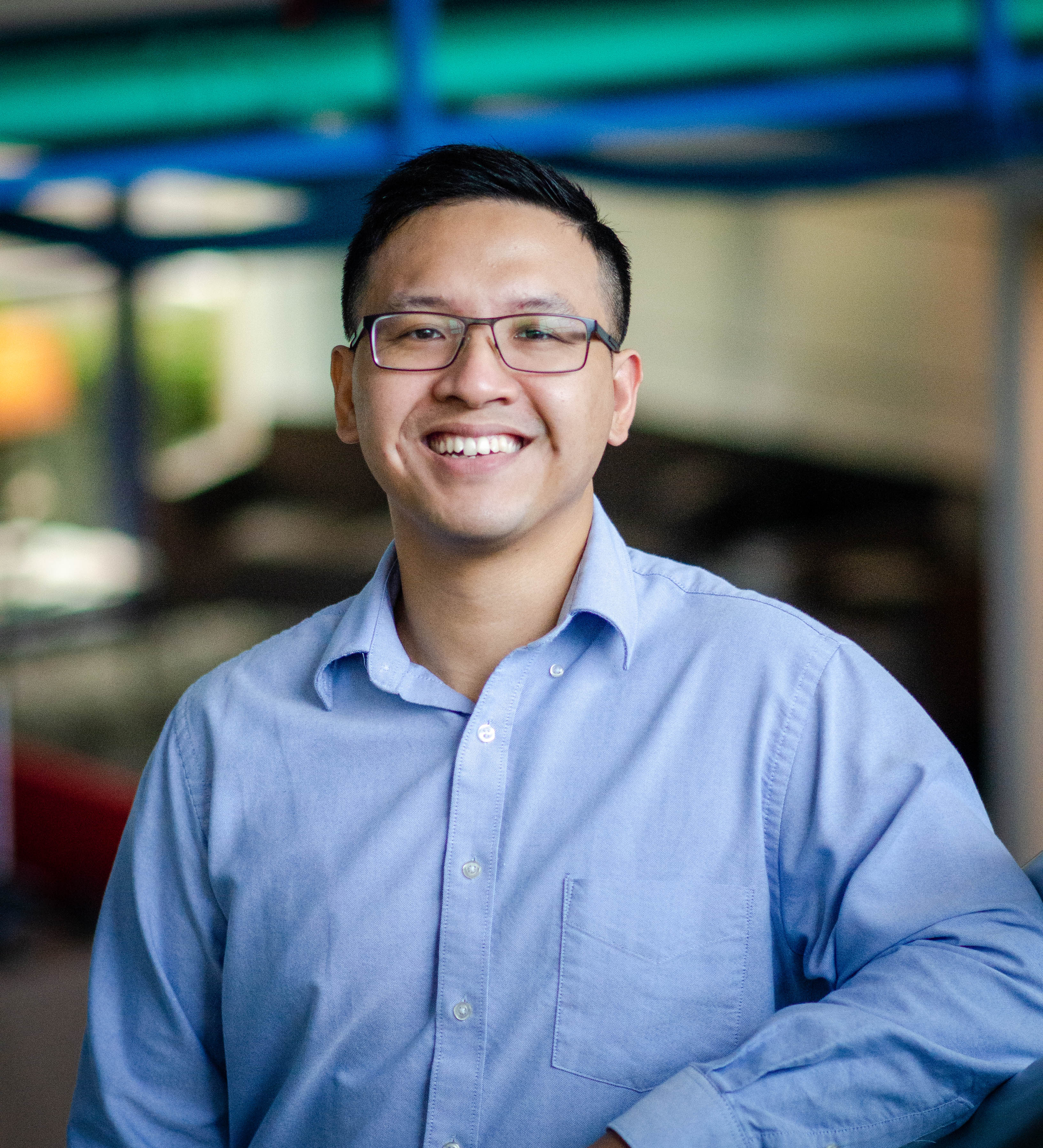 Voltage Regulator
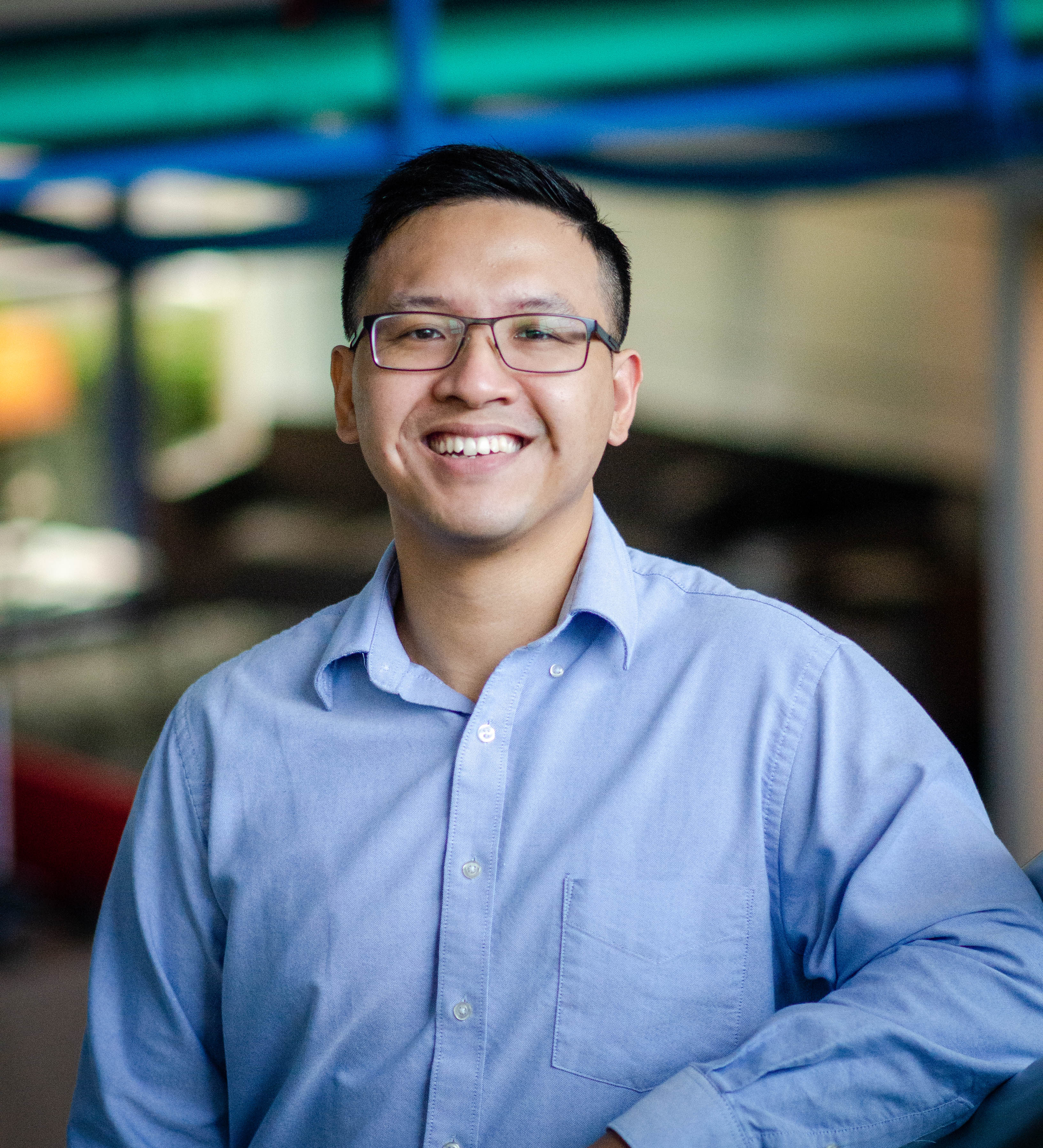 Voltage Regulator Selections
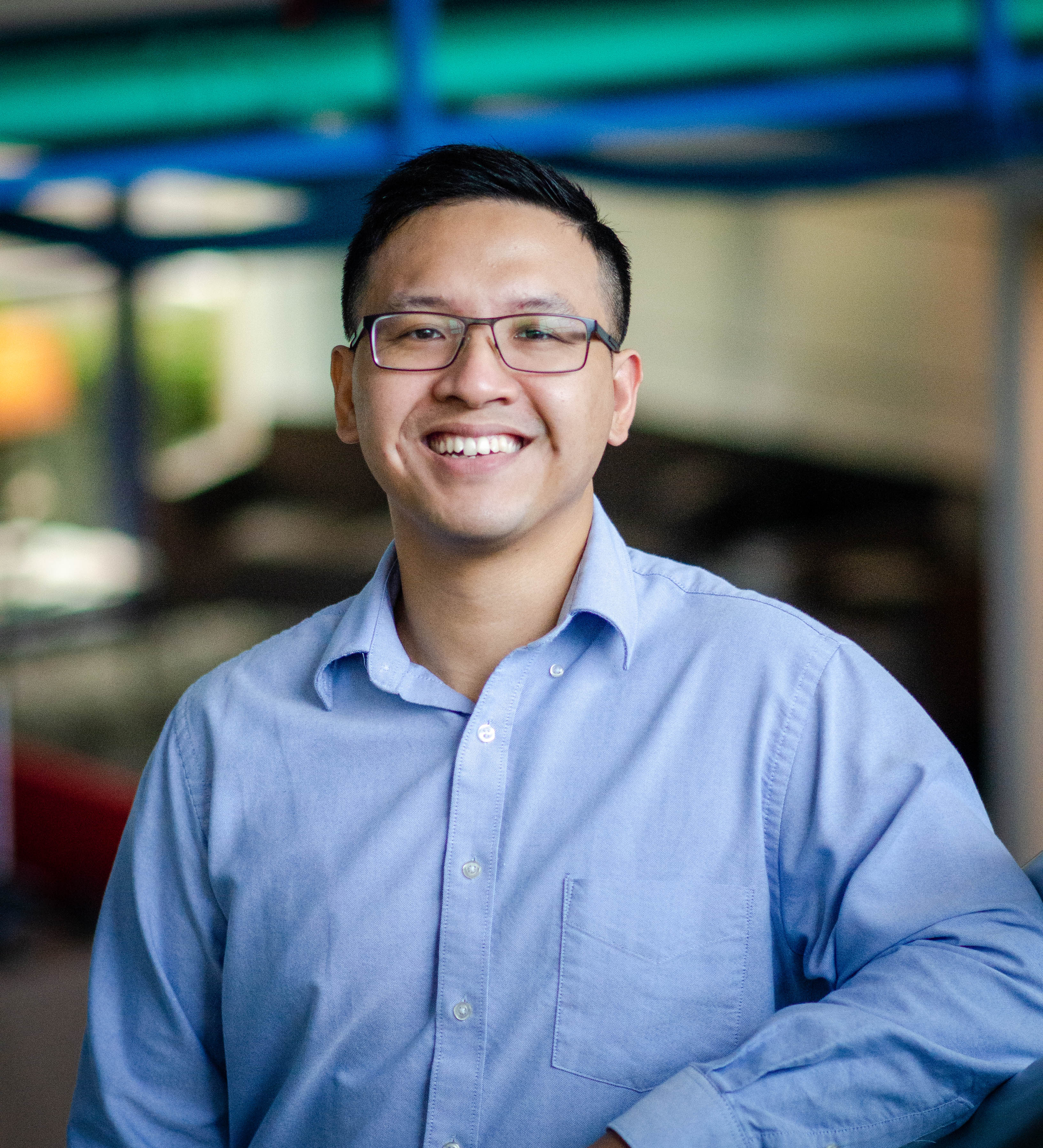 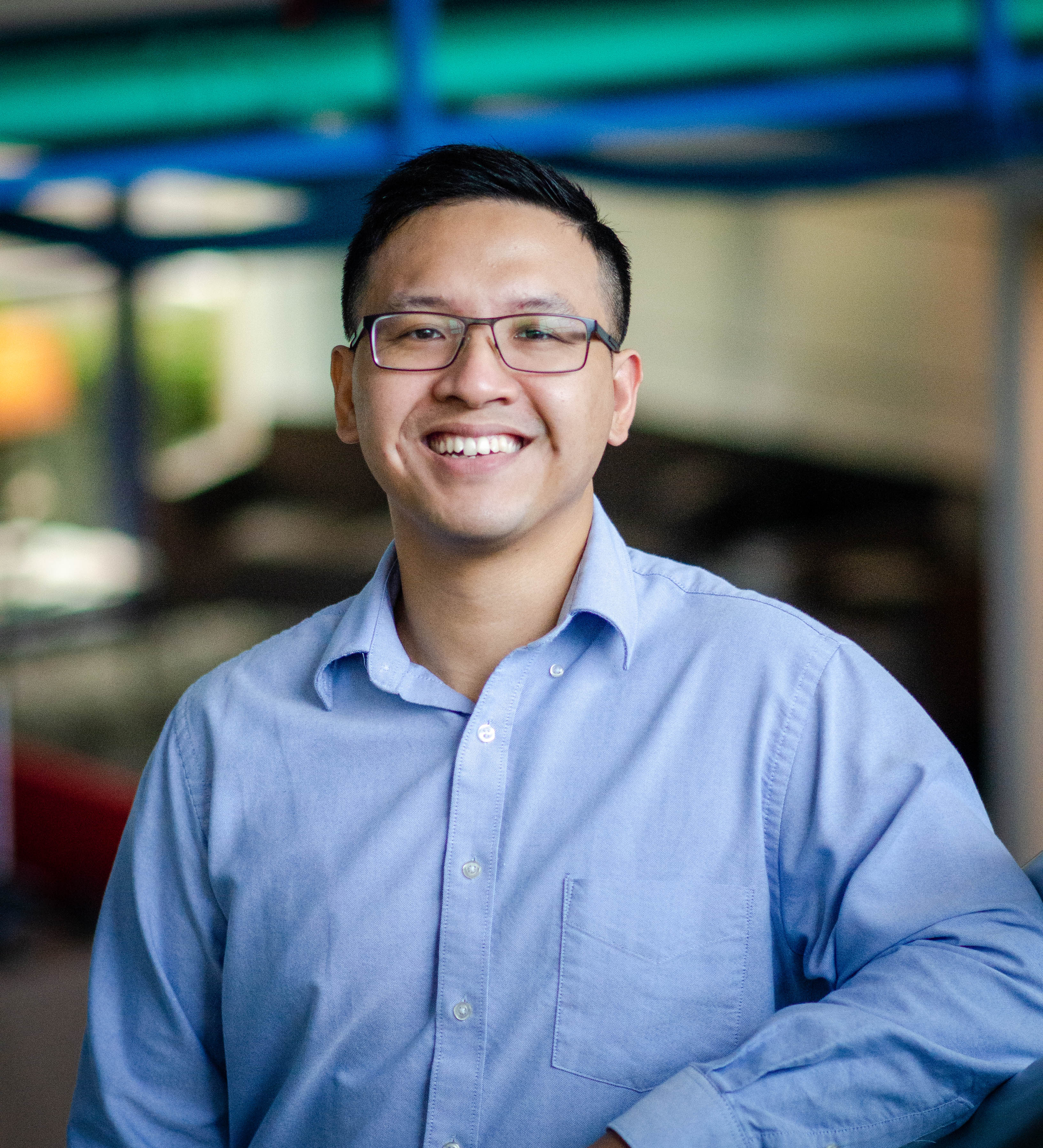 Transformer Selection
Tamura 3FD-424
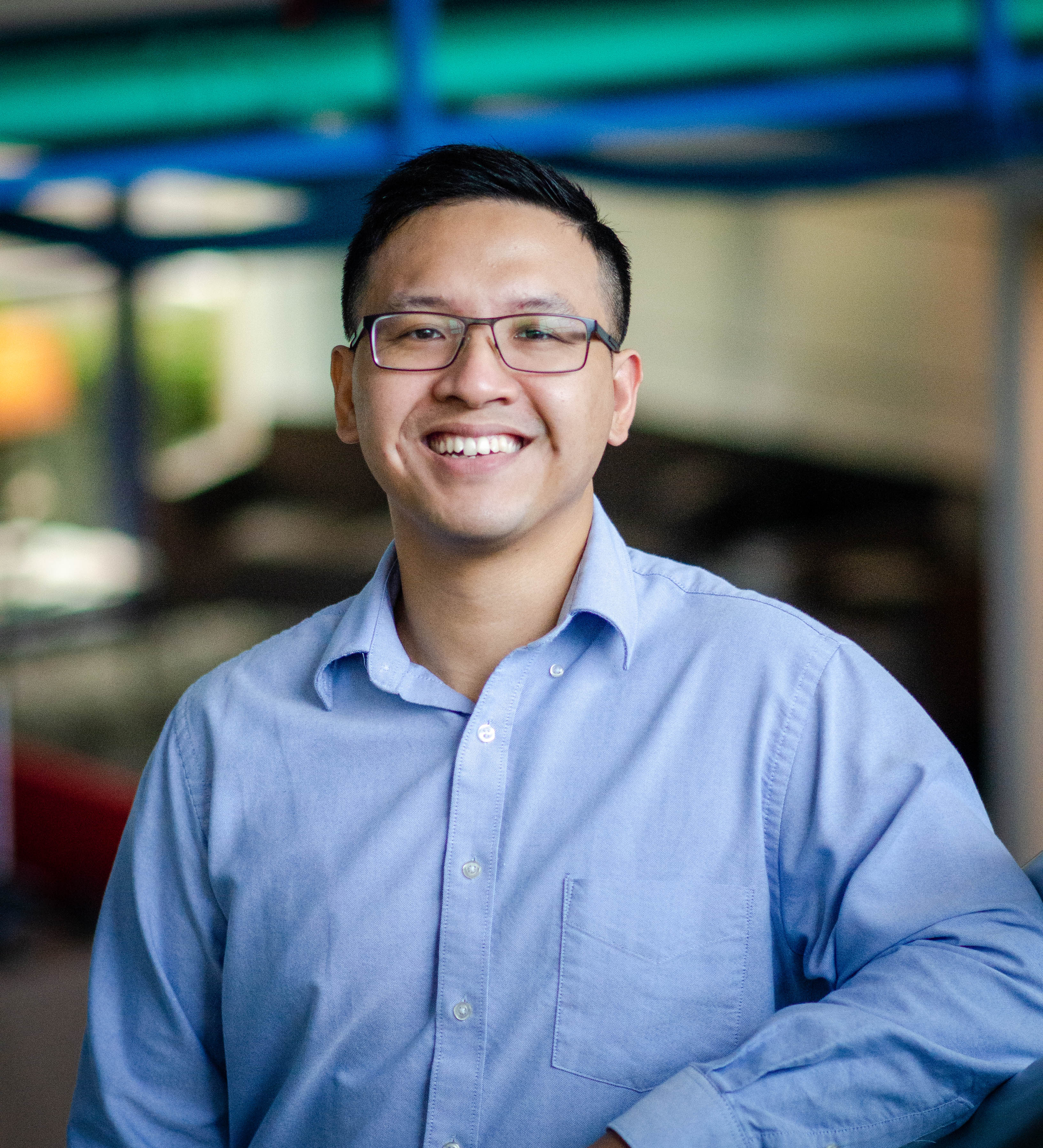 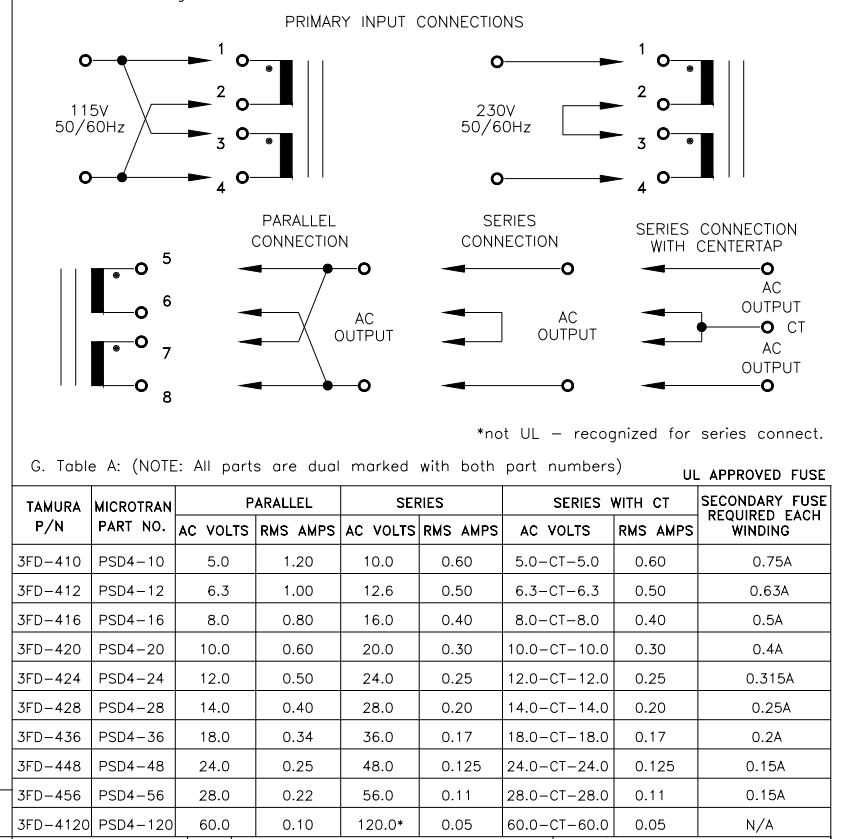 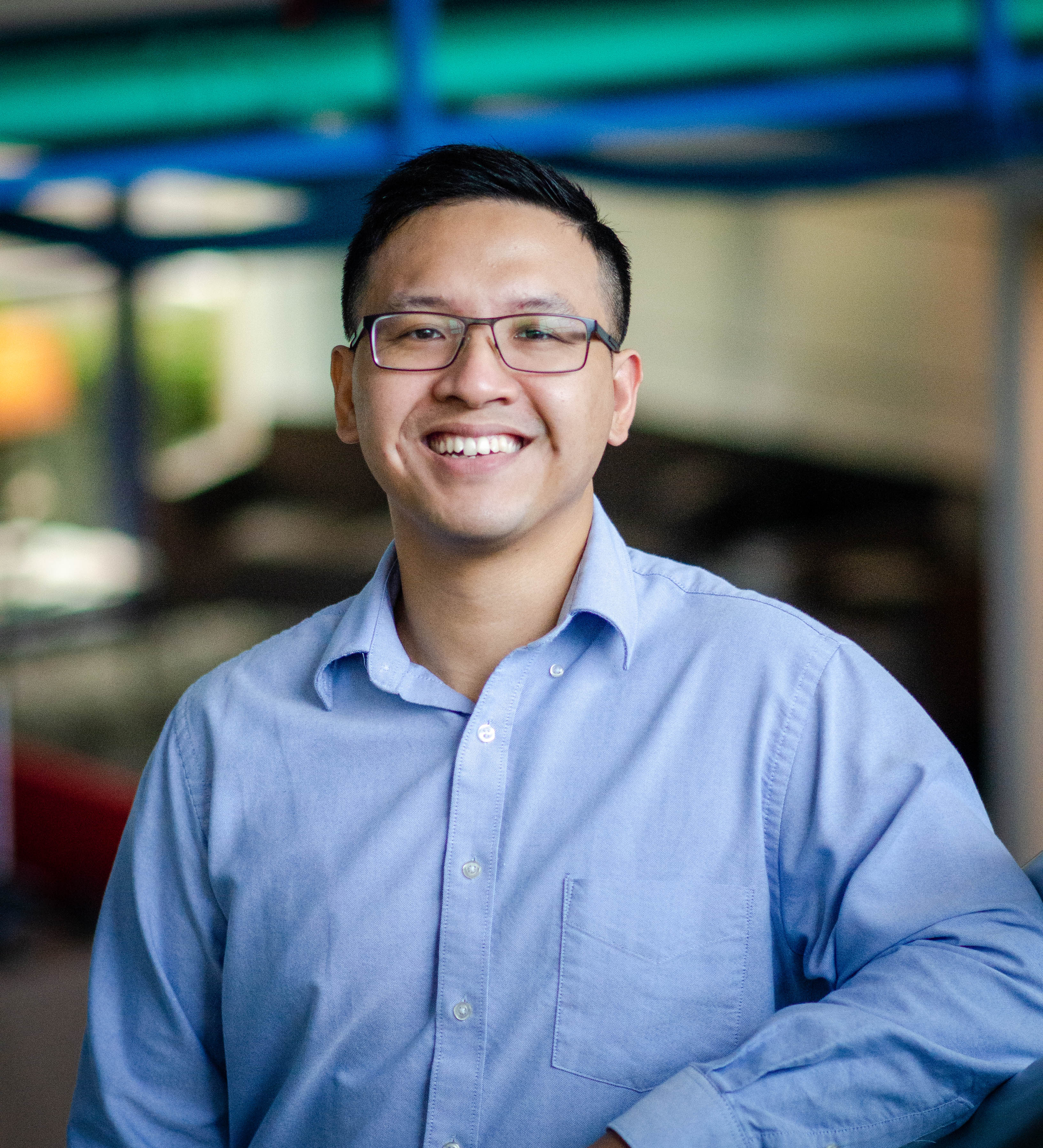 Power Delivery
Schematic
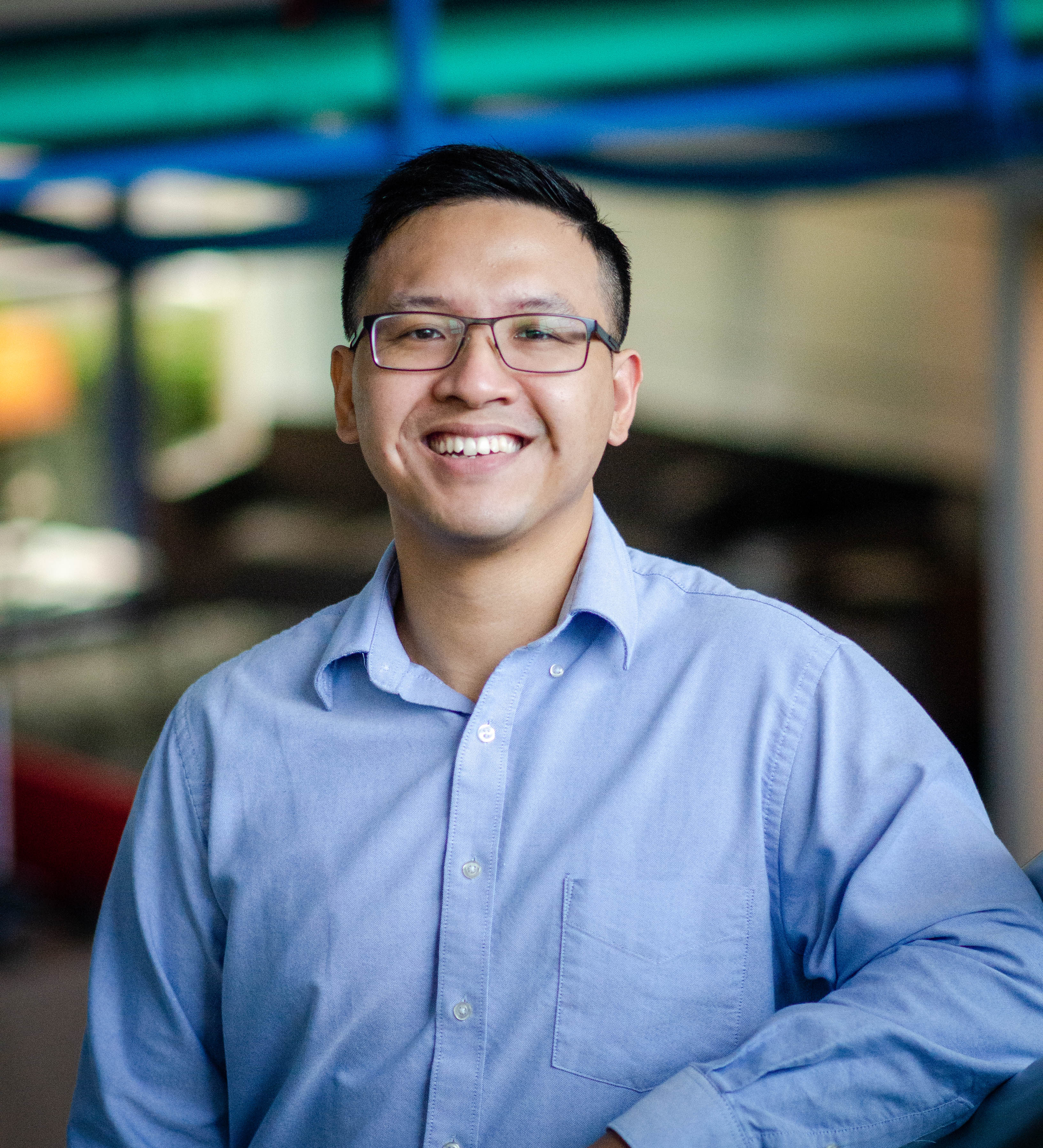 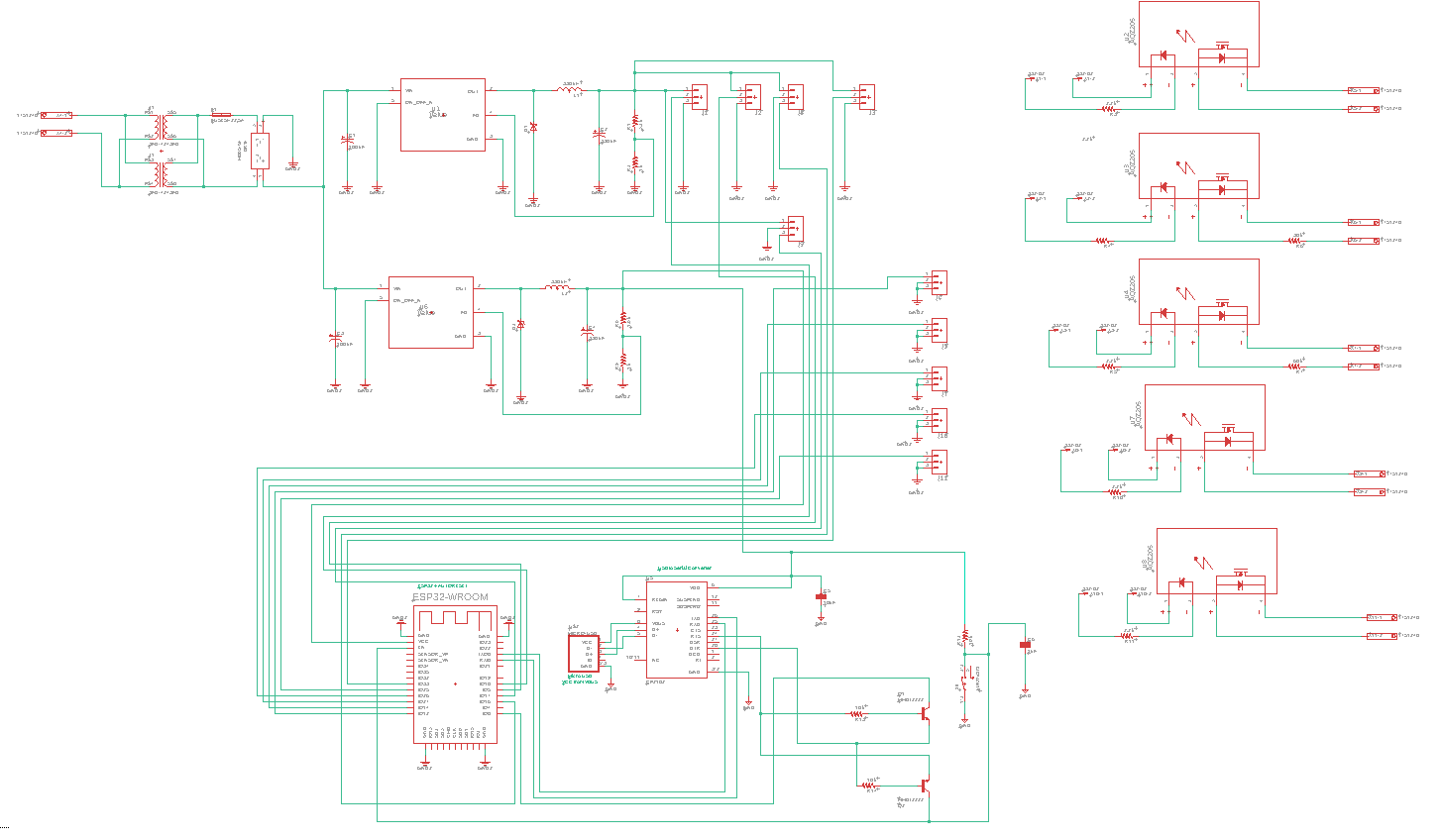 SSR
5V Regulator
Xformer
Rectifier
3.3V Regulator
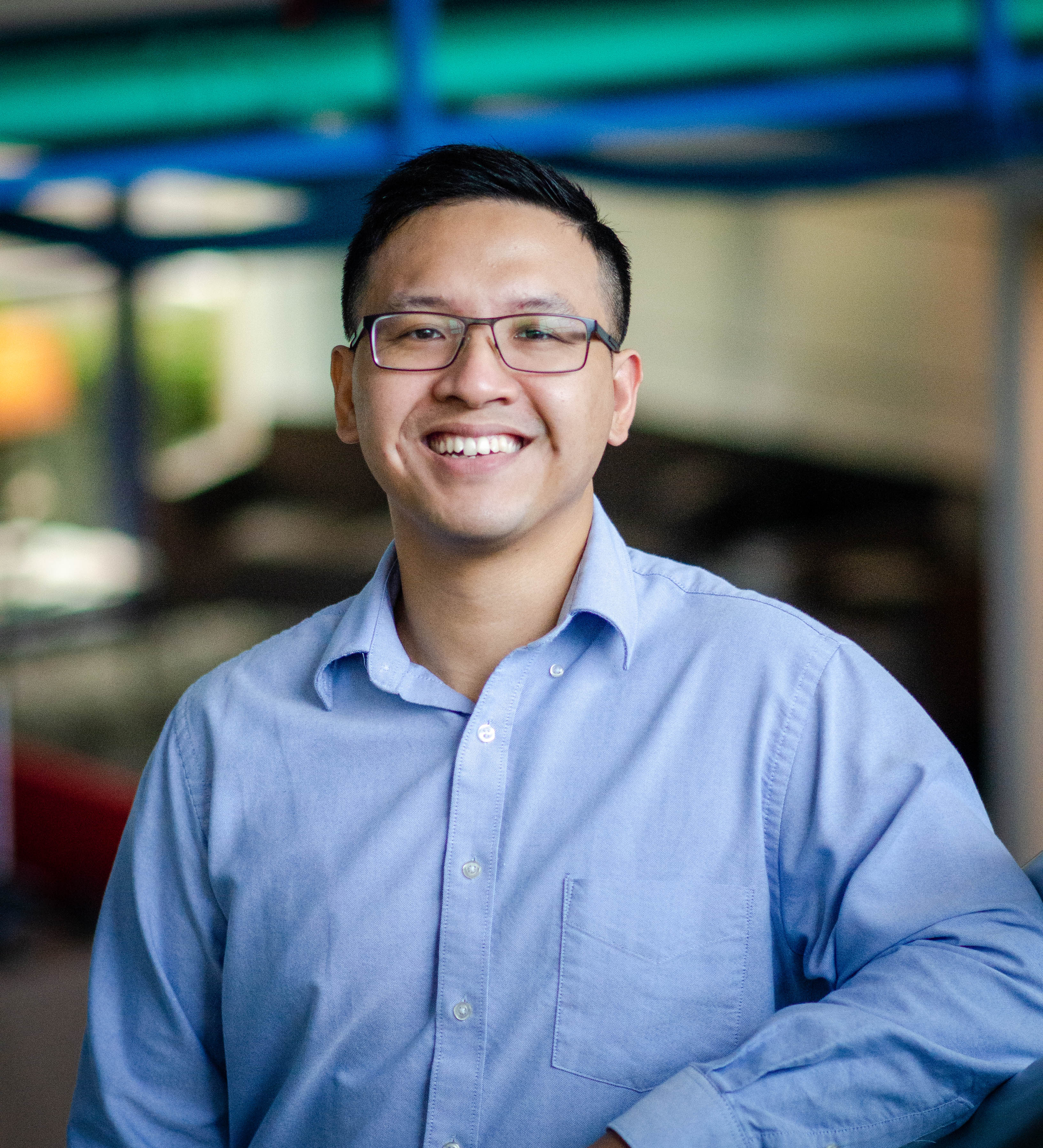 Power Delivery
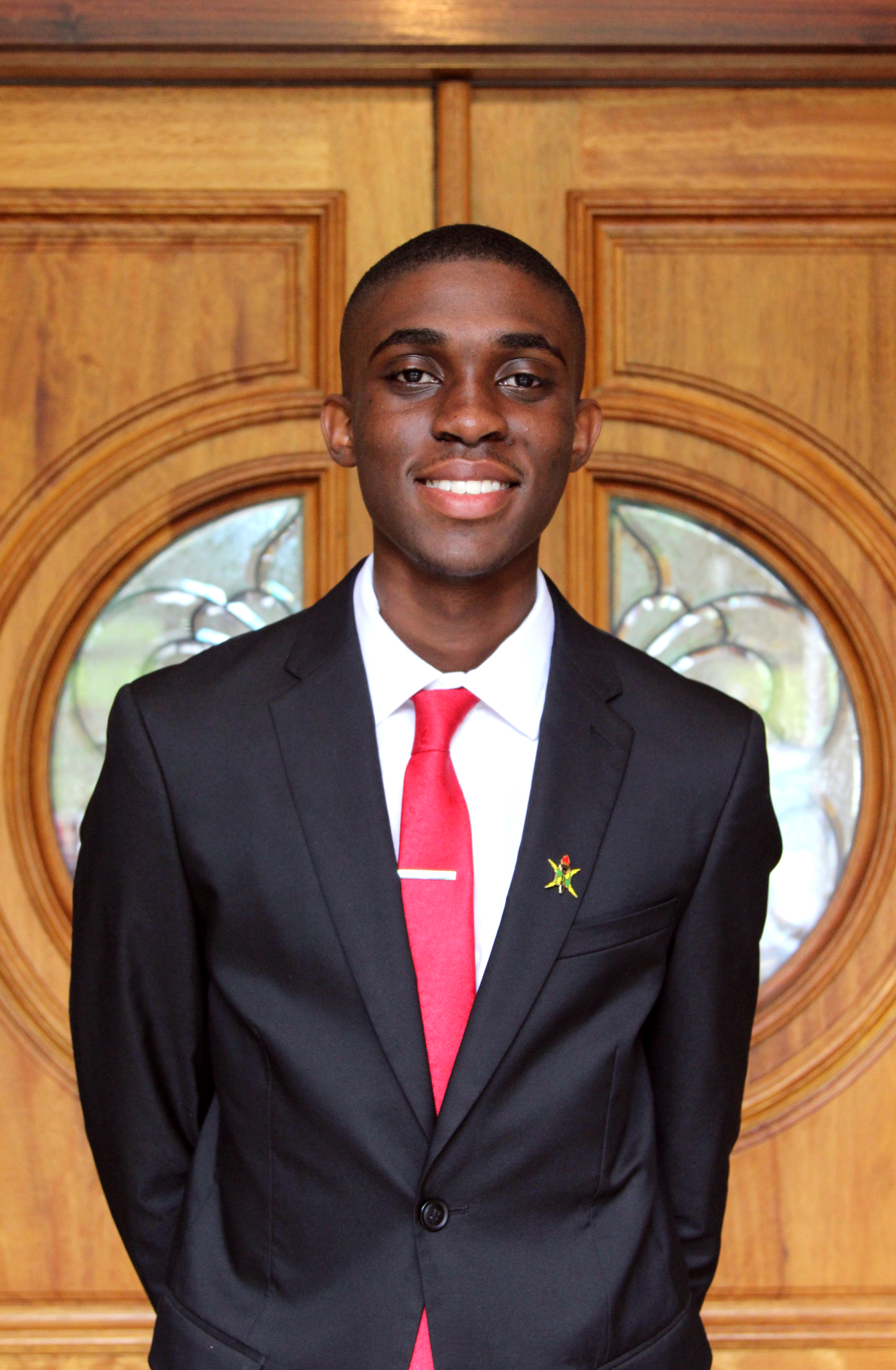 PCB Design 
& Testing
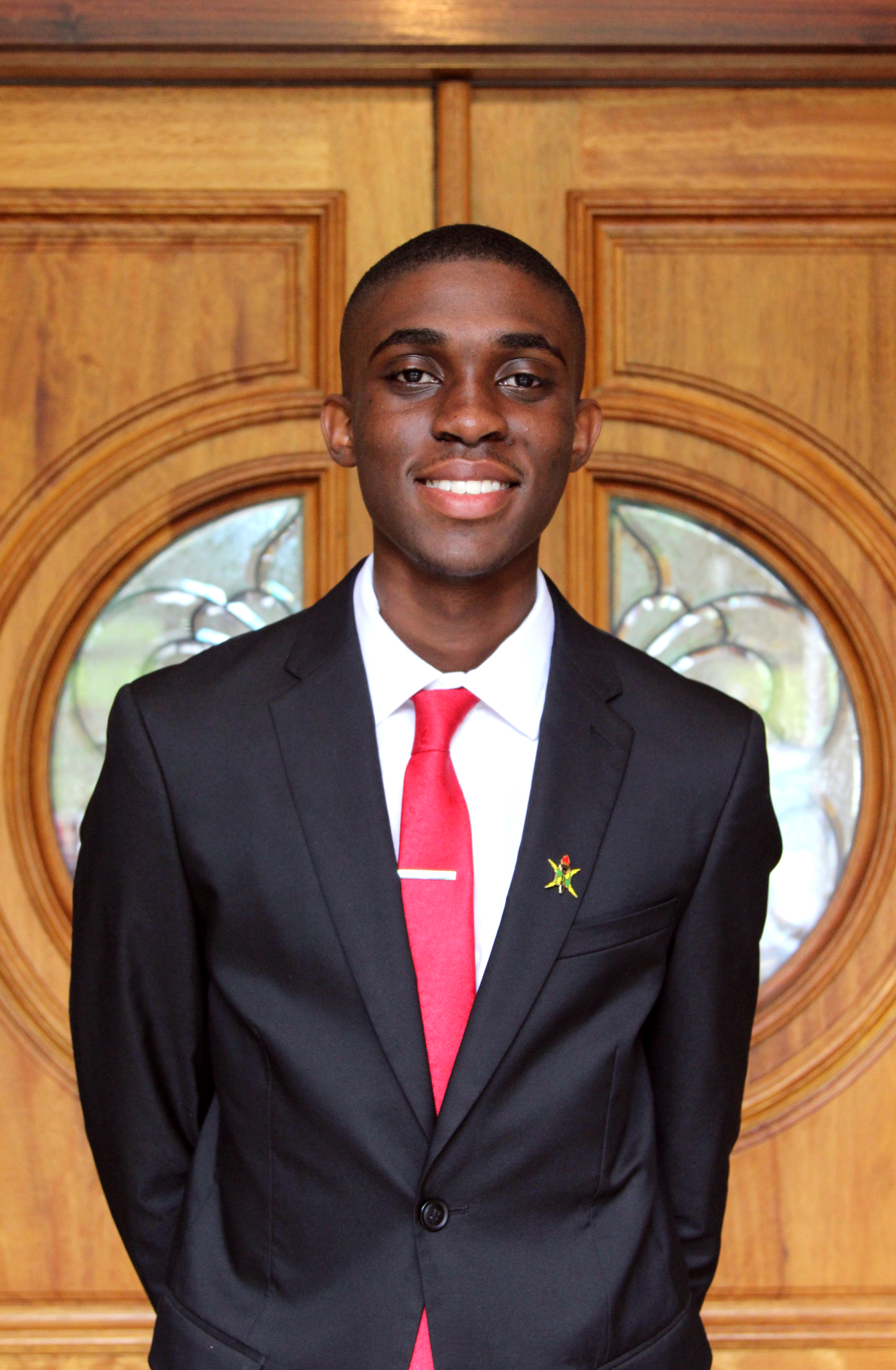 PCB Progression
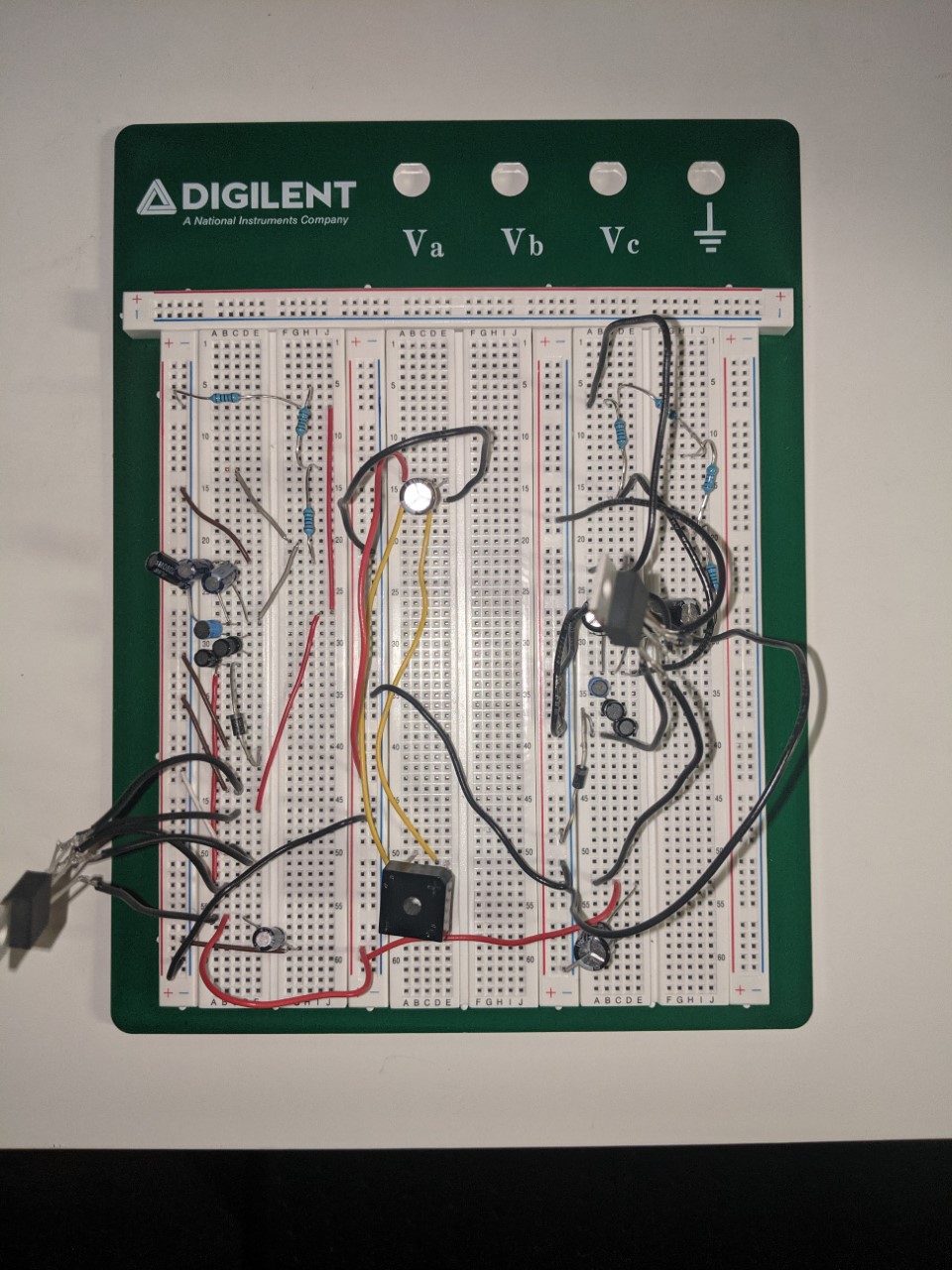 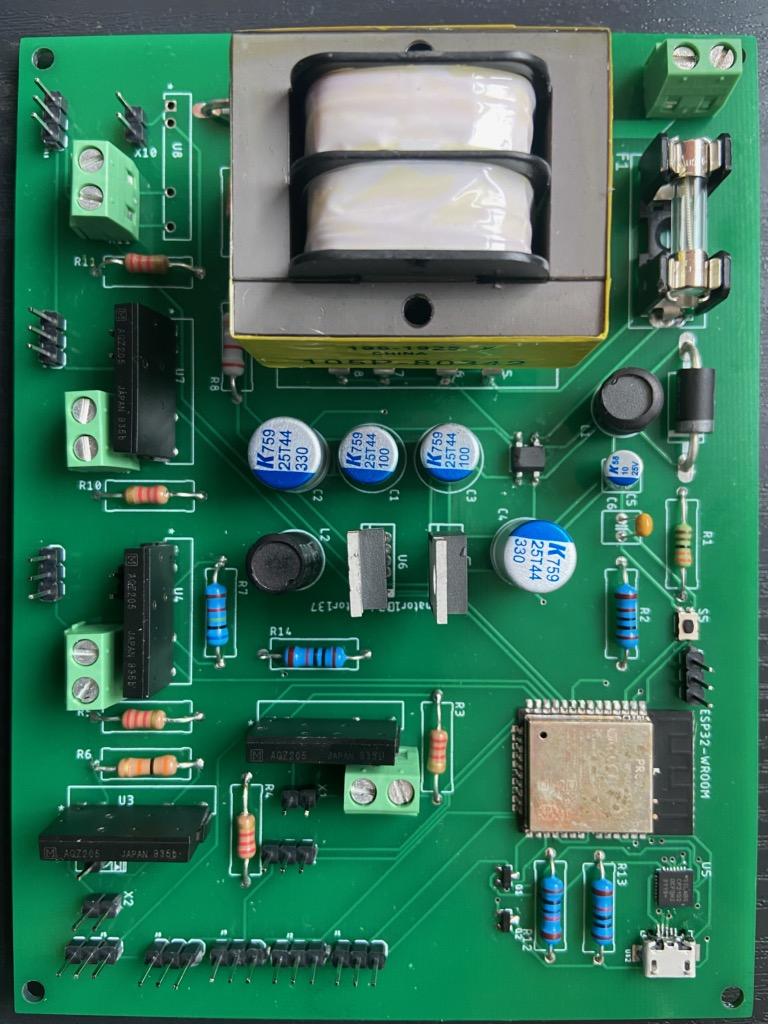 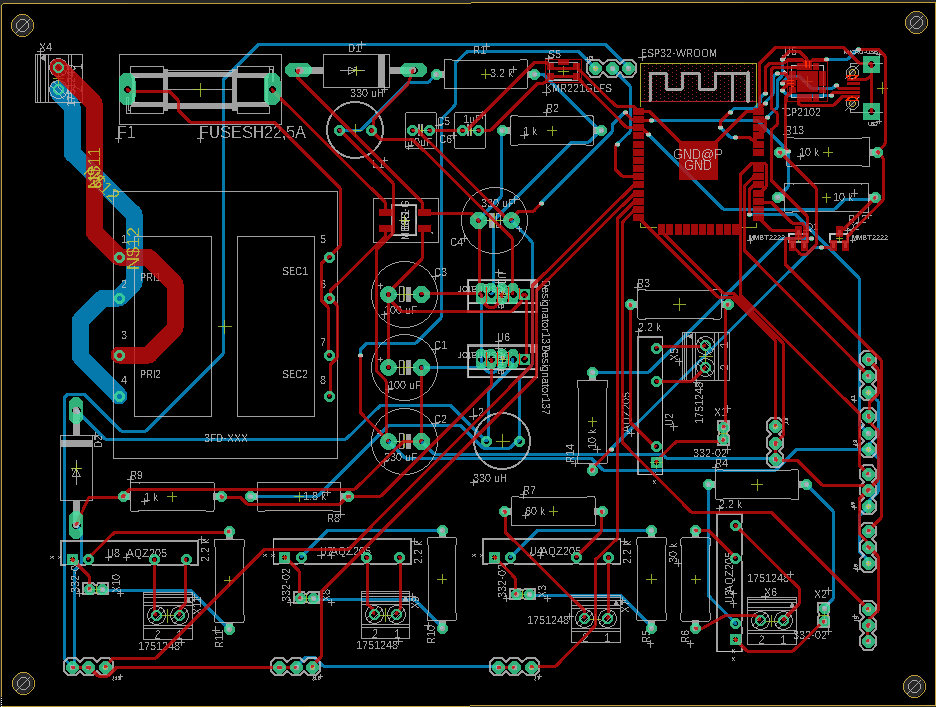 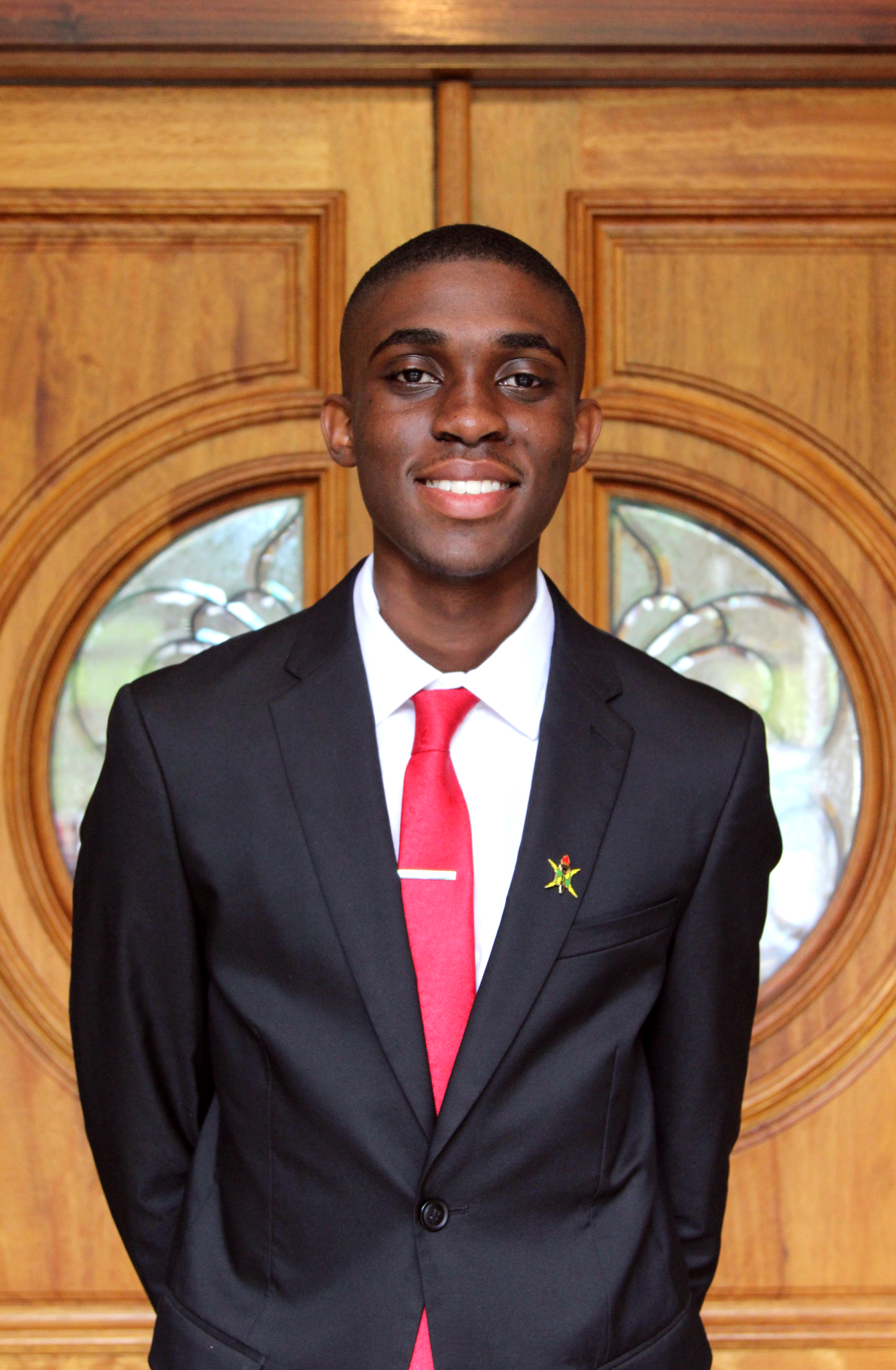 Xformer
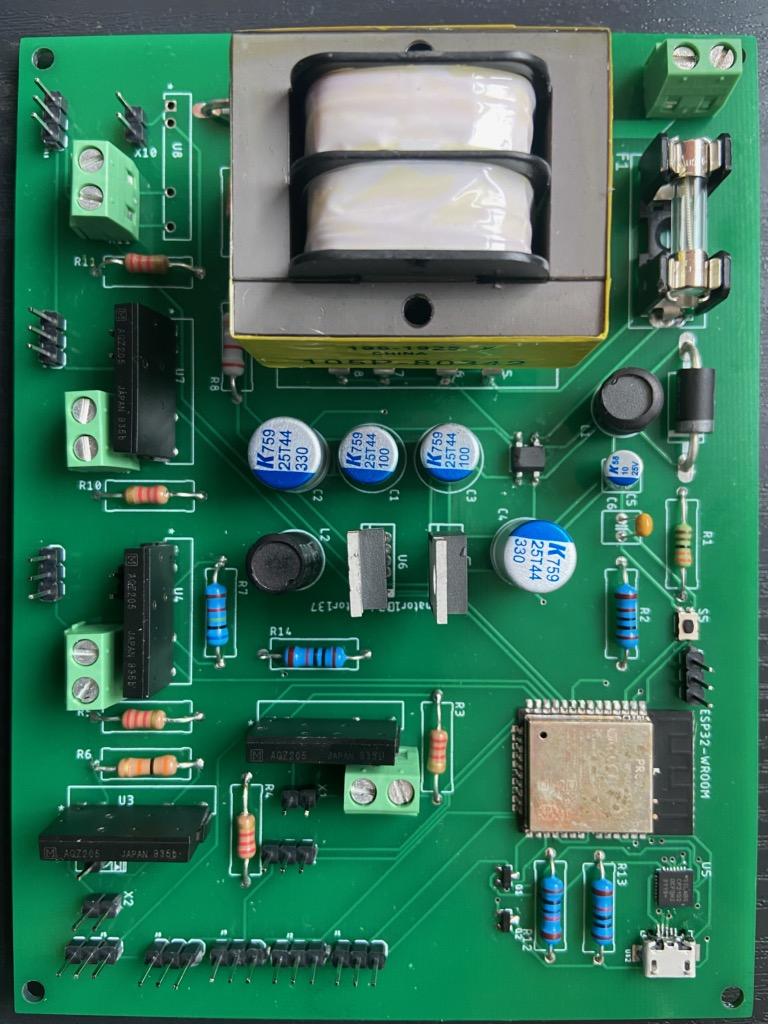 3.3V pins
5V Regulator
3.3V Regulator
ESP32 WROOM
SSD
5V pins
Testing
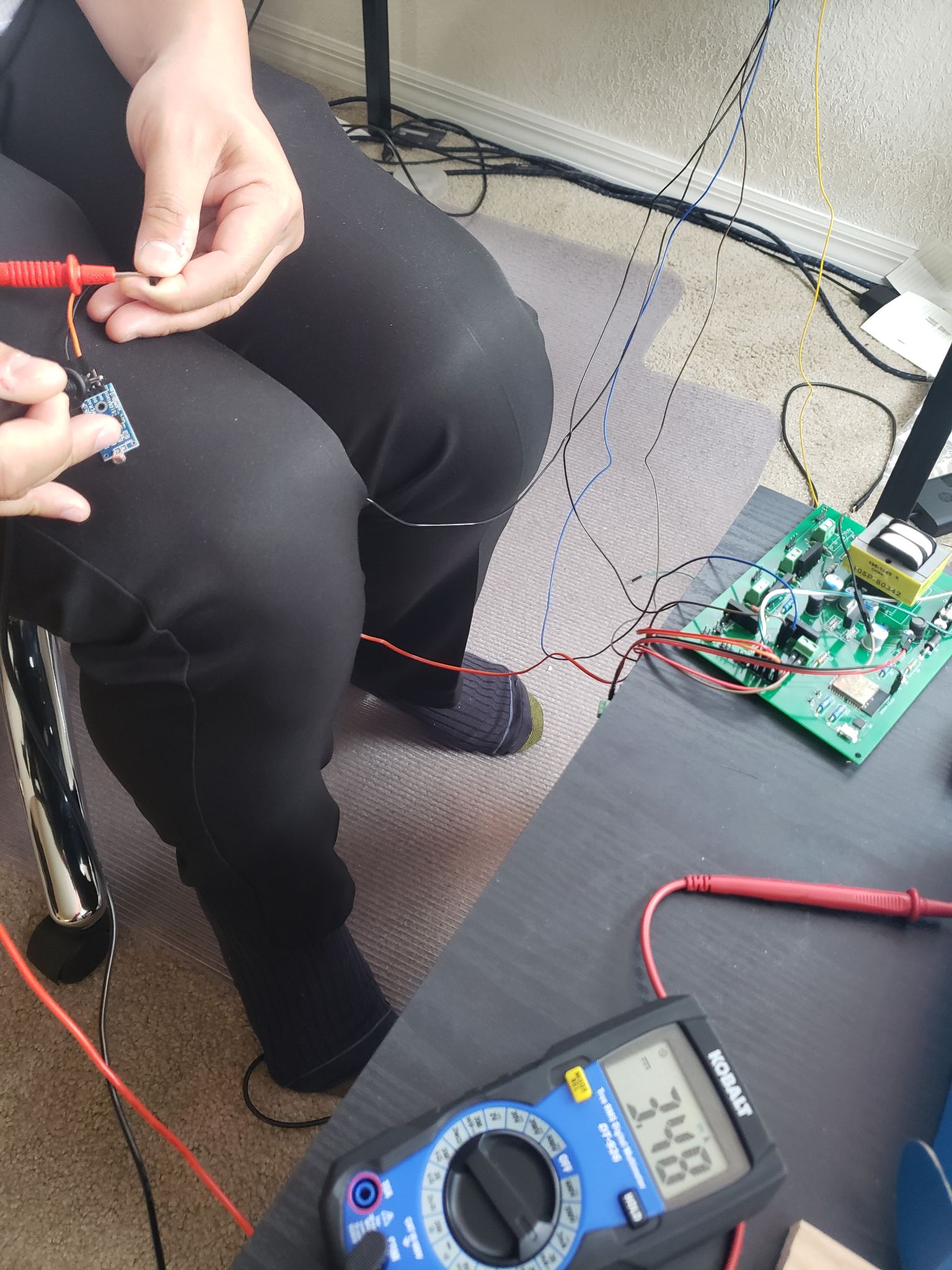 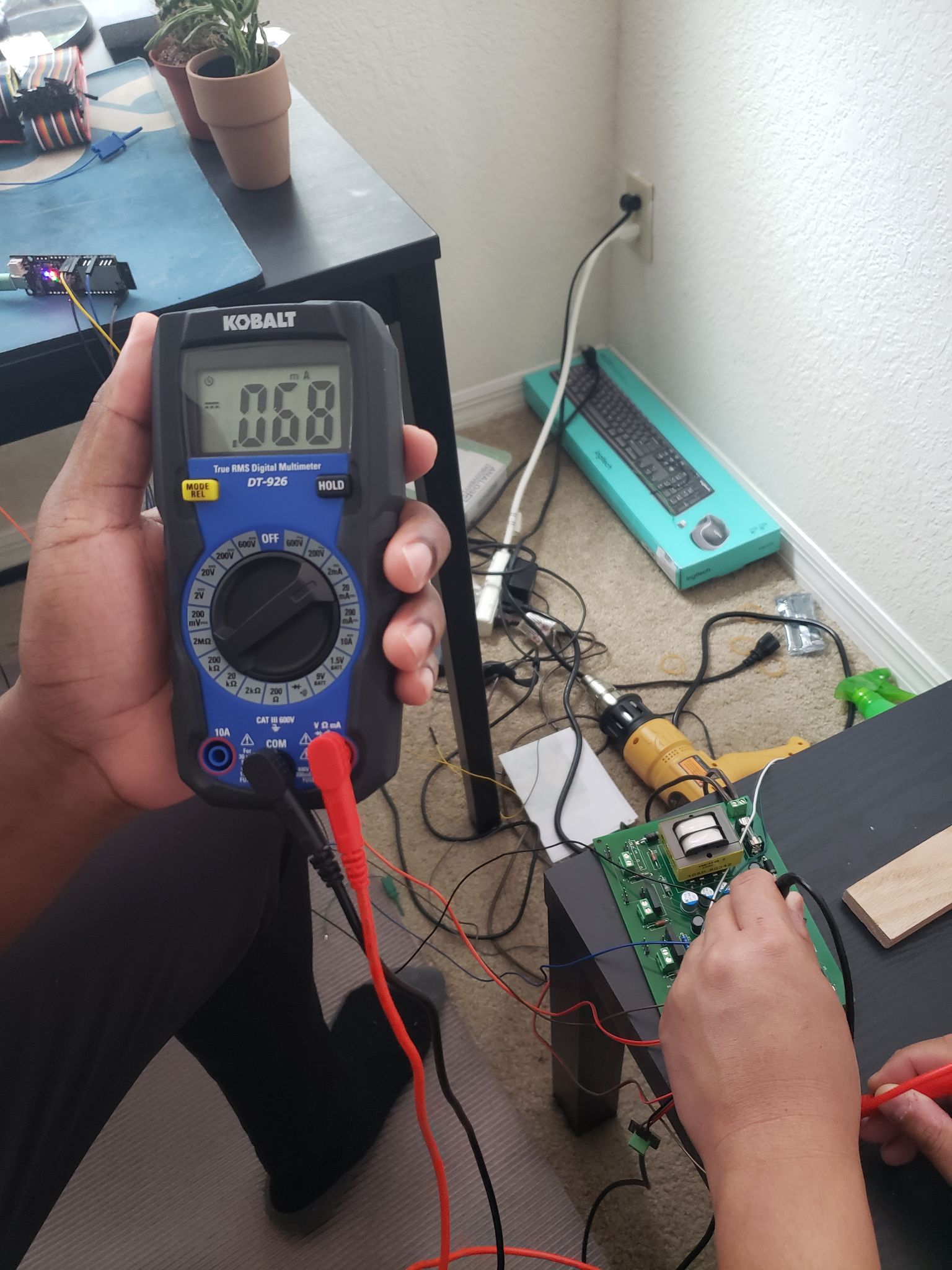 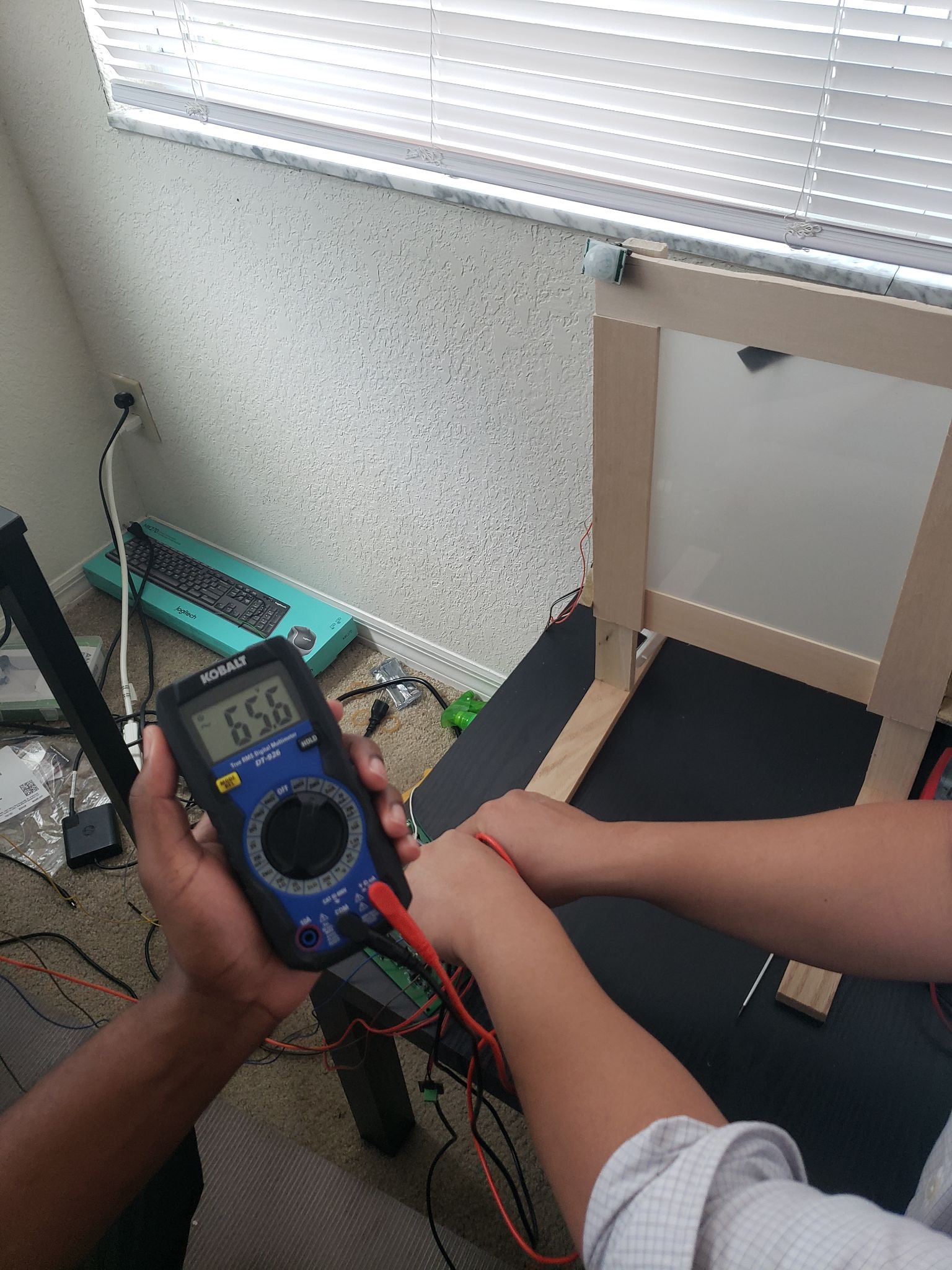 Light Sensor
PDLC
6.8 mA AC
65.6 V AC
PDLC
34.8 mA DC
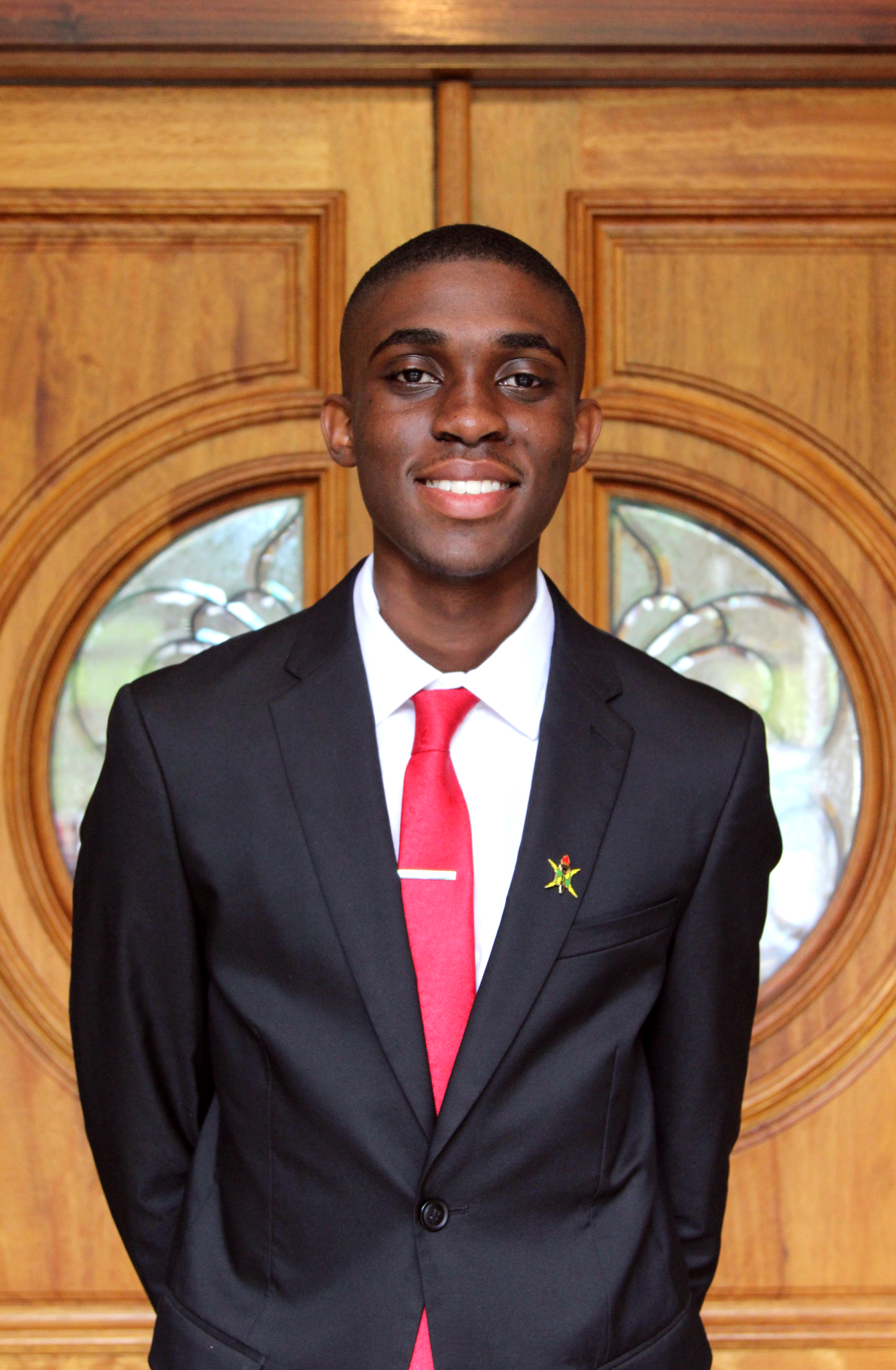 Energy Savings
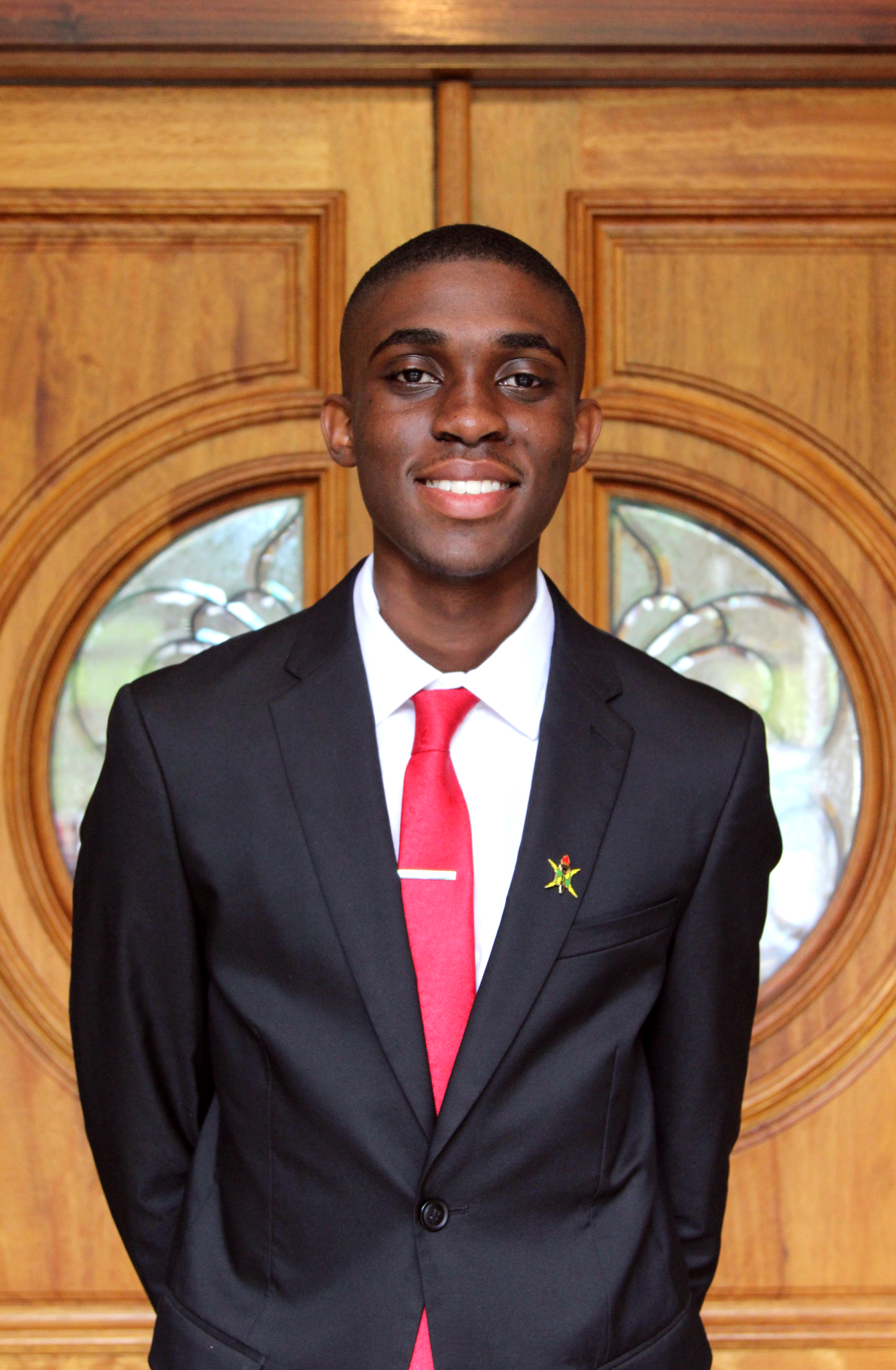 Department of energy recommendations
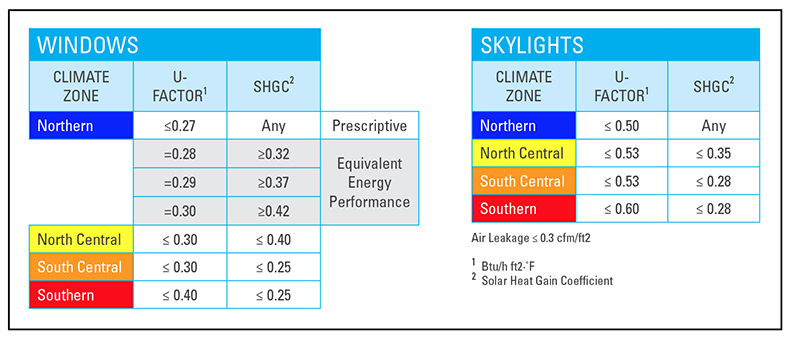 Our system has a SHGC of 0.1!
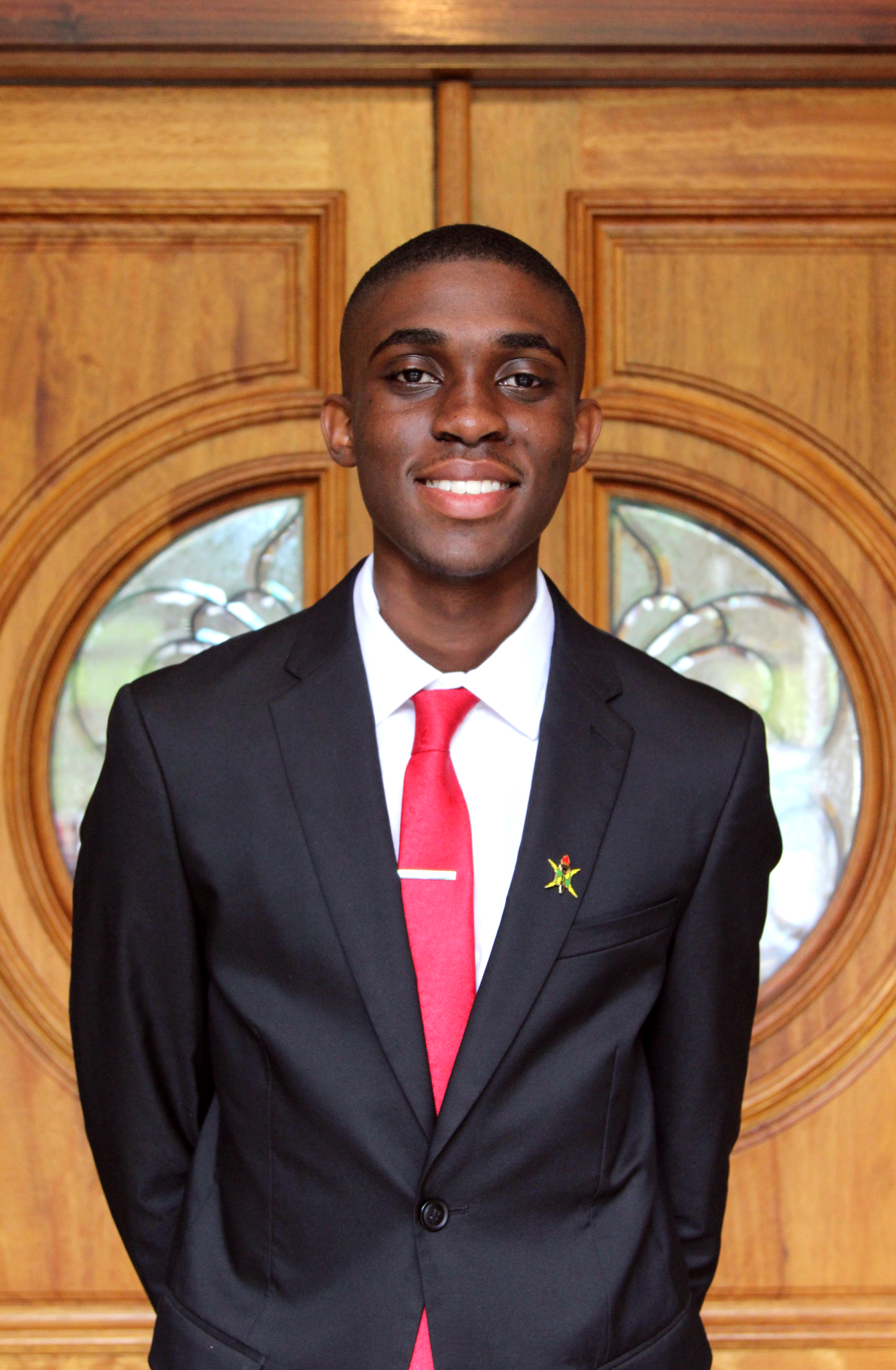 Potential Uses
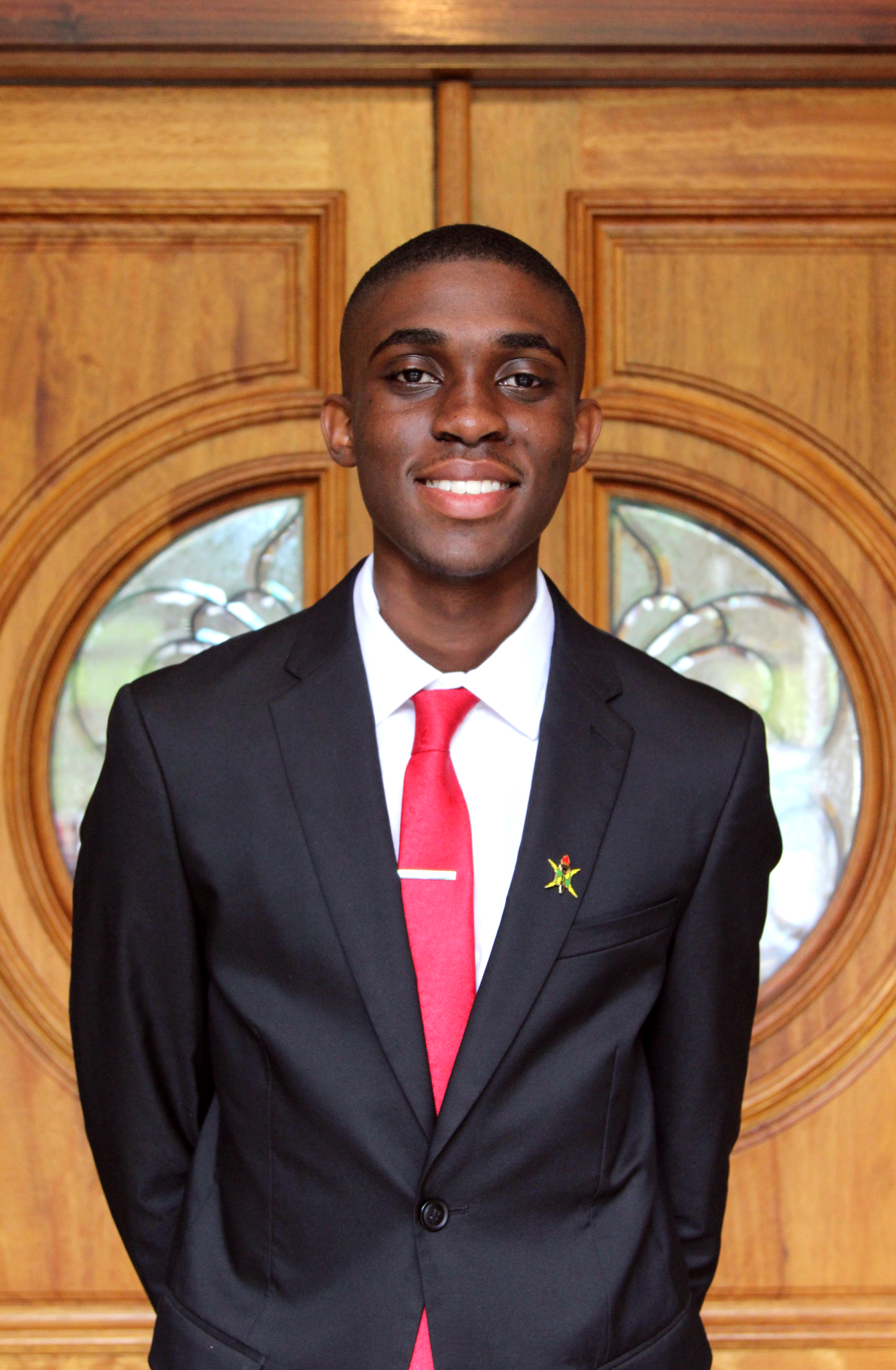 Implementation in Residential/Corporate Spaces
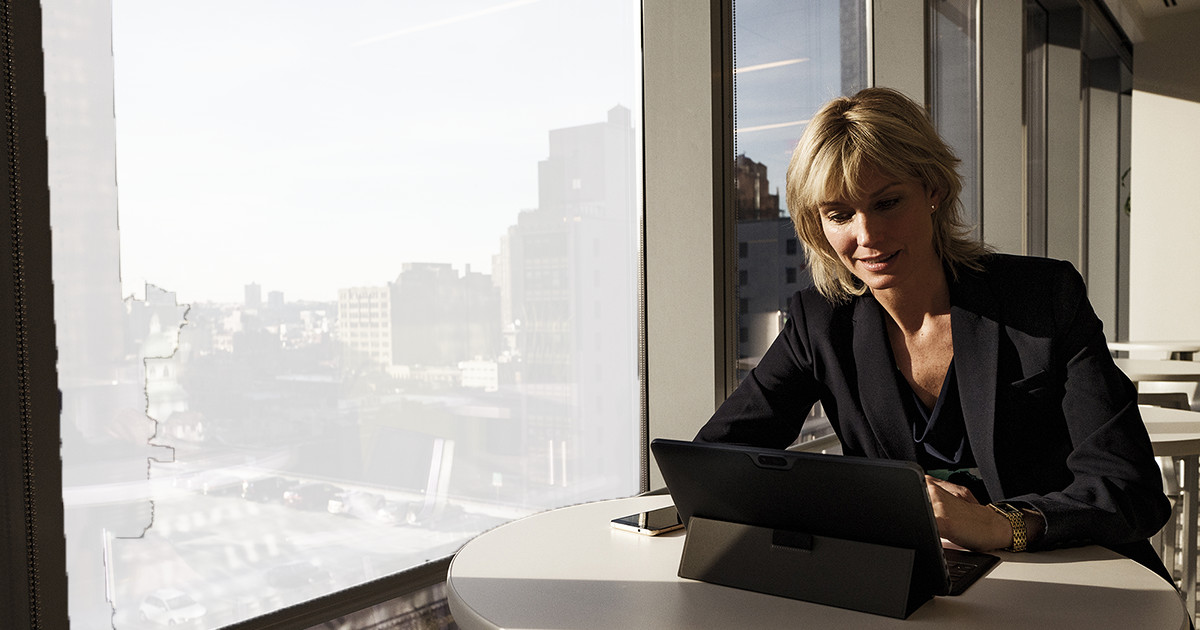 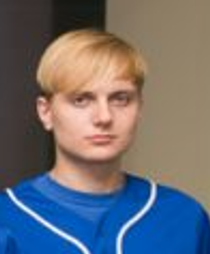 Software
By Ryan Meinke
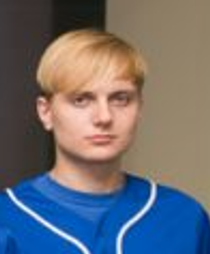 Arduino
Open Source Platform
Large Community Support
Abstraction
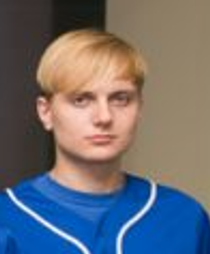 Software Jobs
Control Window State
Interpret Inputs
Provide Interfaces
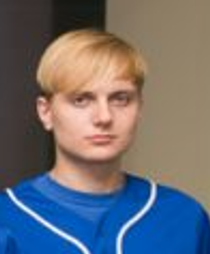 Software Job : Control Window State
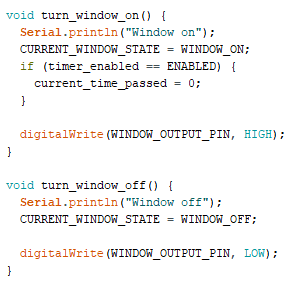 Simple
on/off
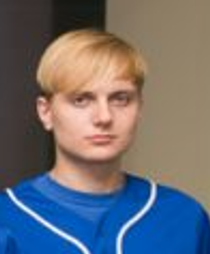 Software Job : Interpret Inputs
Continually Check for Inputs
Two classes of Inputs
Sensors
Proximity
Light
Temperature
Network Communication
UDP on IPv4
Bluetooth
Uses Custom protocol for both
Sensors
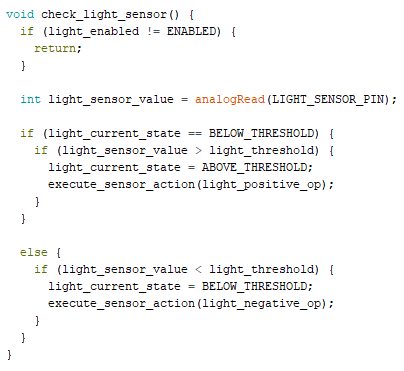 Continually get value
Operates off a threshold
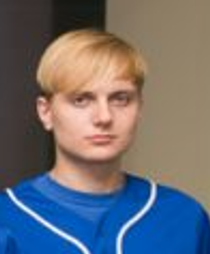 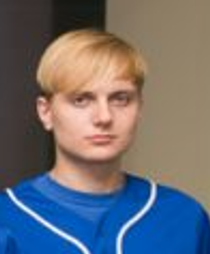 Sensor Threshold
Input occurs when value passes input
Two types of inputs
Value goes above threshold
Value goes below threshold
Each input has a specific action
Turn Window On
Turn Window Off
Do nothing
Threshold, actions, and enabled status configurable
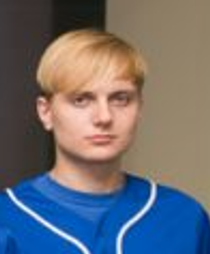 Custom protocol Advantages
Standardized IO
Streamline Adding Functionality
Keep things clean
UDP
Multicast functionality
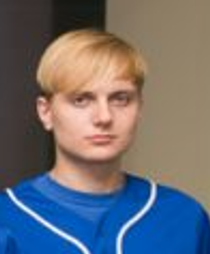 Custom protocol
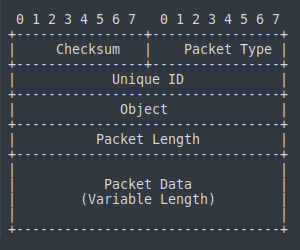 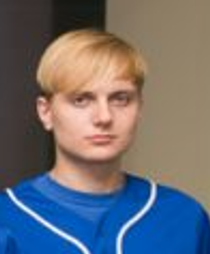 Software Jobs : Provide Interfaces
3 Different Interfaces
Website
Computer Desktop App
Phone App
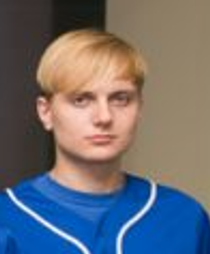 Website
Apache with PHP Backend
Benefits
Available to many devices
Available to many users
Drawbacks
Requires Web Server
Requires Window to be on computer network
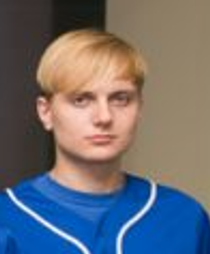 Computer App
Python3
Benefits
Ease of use with computer
Drawbacks
Has to use a desktop computer
Requires Window to be on computer network
Admin Console
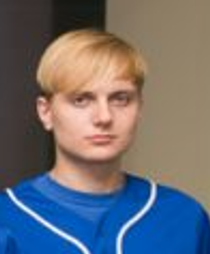 Phone App
Android app using Kotlin
Benefits
Widespread use of Android Phones
Configure Network Credentials
No Configuration needed to connect
Downsides
Physical Proximity
Must have Android Phone (can be remediated)
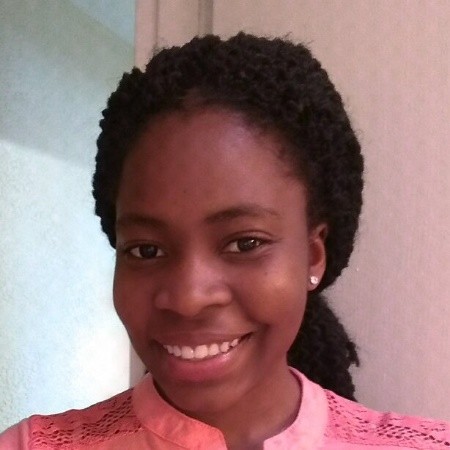 Administrative Content
Budget
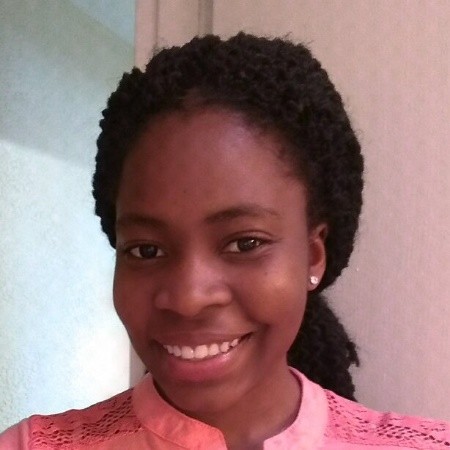 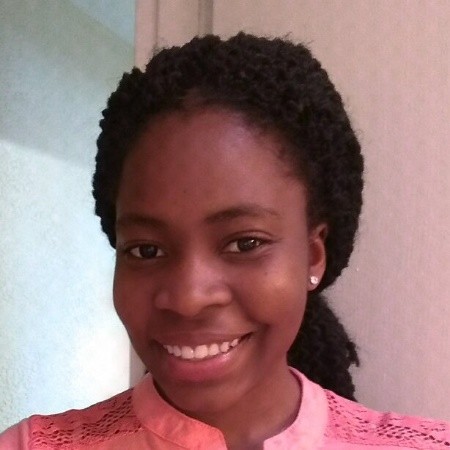 Work Distribution
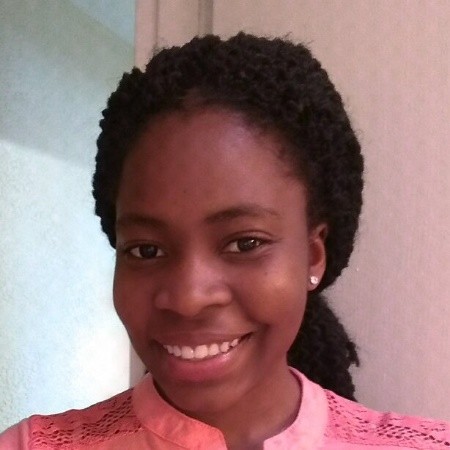 Challenges
Time Constraints
Student-funded
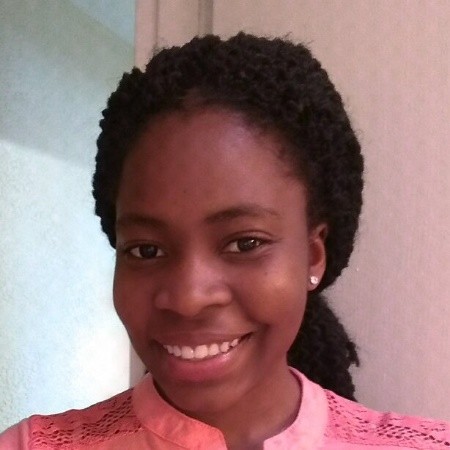 Conclusion